GRADING FOR EQUITY
MAINE DOE BOOK STUDY
SESSION
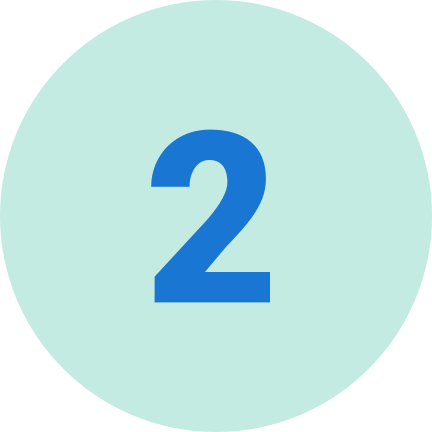 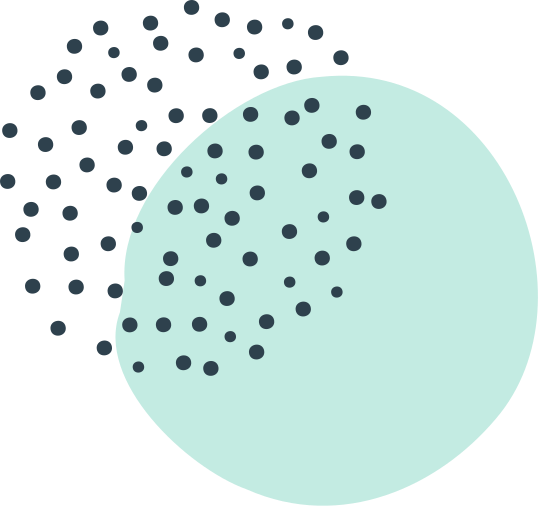 By Joe Feldman
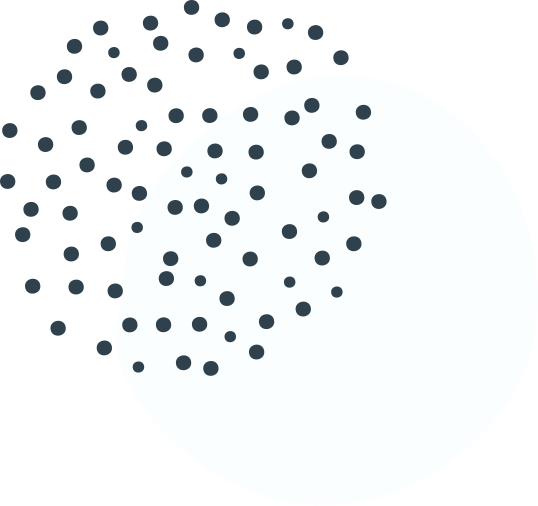 CHAPTER PREVIEW & DISCUSSION–MORE OF IT!
Today's Webinar
Chapter 3: 
How Traditional Grading Stifles Risk-Taking and 
Supports the"Commodity of Grades"
Grading for Equity
by Joe Feldman
Guiding question:
What's best for students?
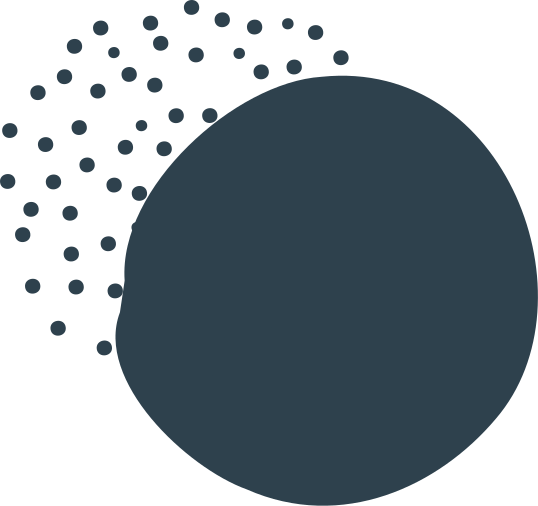 GRADING FOR EQUITY
BOOK STUDY
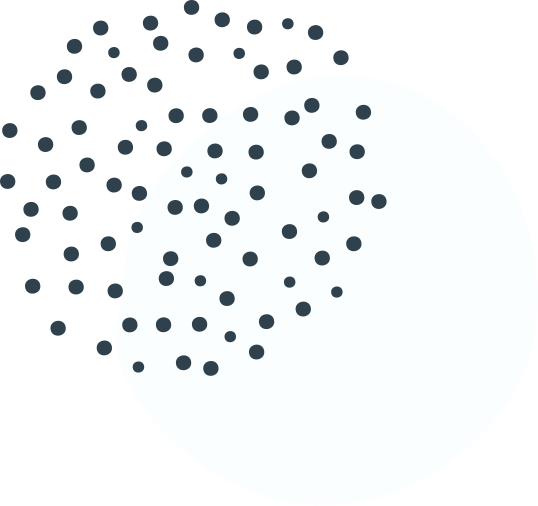 BREAKOUT DISCUSSION GROUP
SECTION
1 
PREVIEW
BREAKOUT DISCUSSION GROUP
SECTION 
2 
PREVIEW
BREAKOUT DISCUSSION GROUP
WHOLE GROUP REPORT OUT
LEARNING STRUCTURE
AUTHENTIC ENGAGEMENT AGREEMENTS
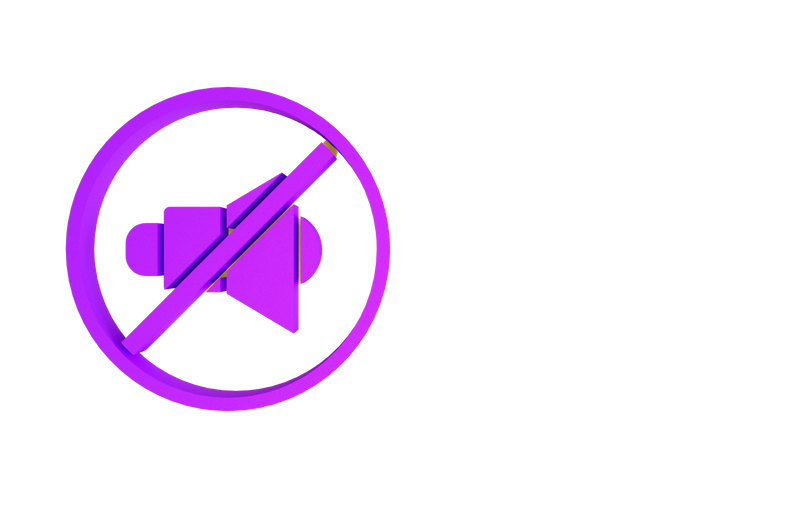 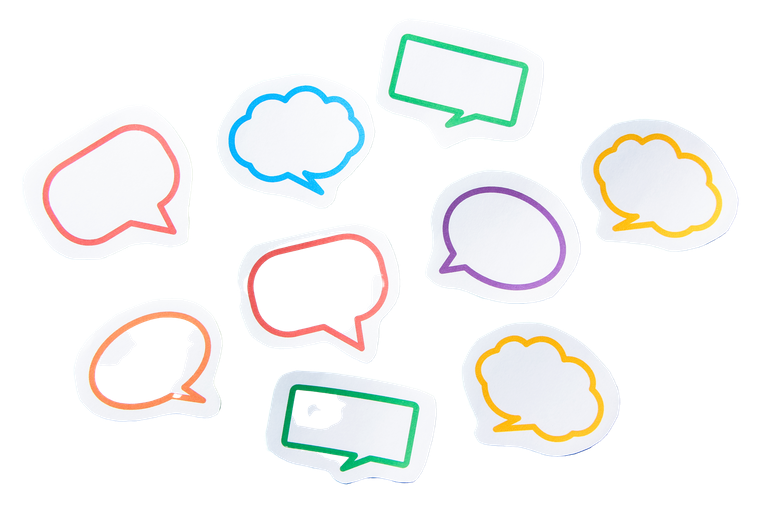 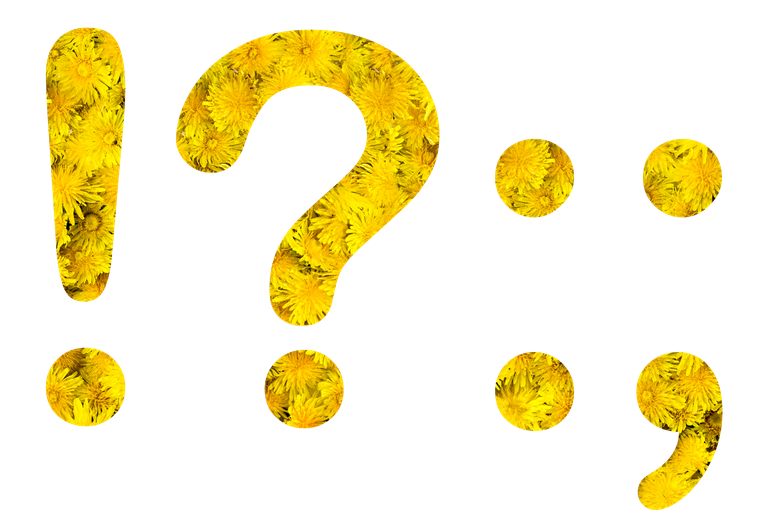 Short Presentations

Mute
Video off
Chat box

 TQEs
Discussion prompts
Longer breakout 
group discussions

Share the air
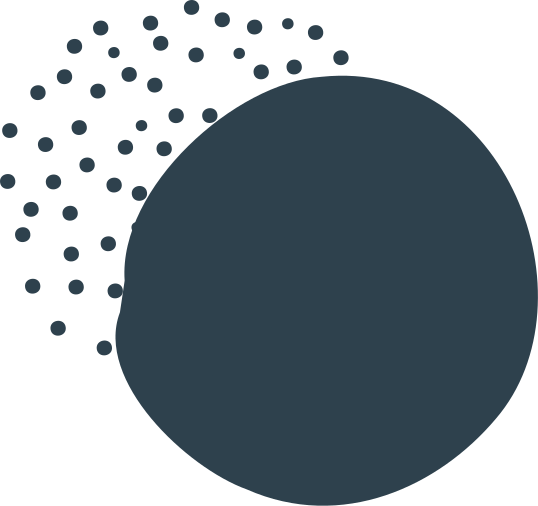 Break out Groups
Factors for Success
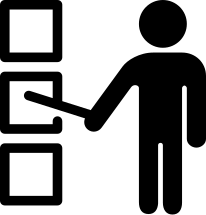 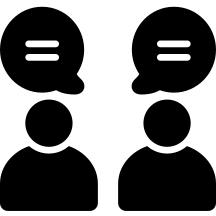 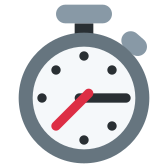 Facilitator
Timekeeper
Engagement
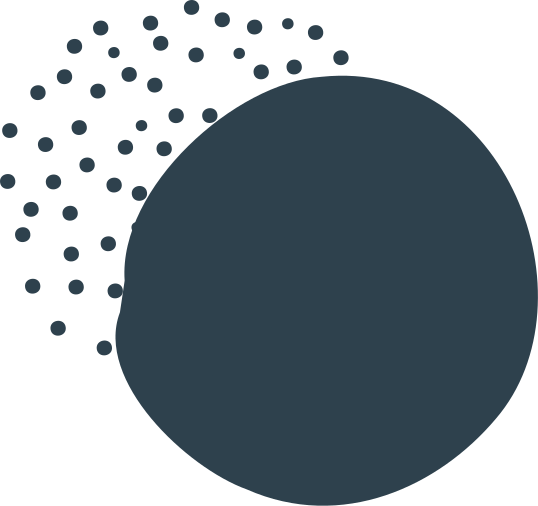 Discussion Question
Reflect on your reading of chapters 1 & 2

What changed, challenged, or confirmed 
your thinking?
Groups of 4, 10 minutes to discuss, at least 2 minutes each!
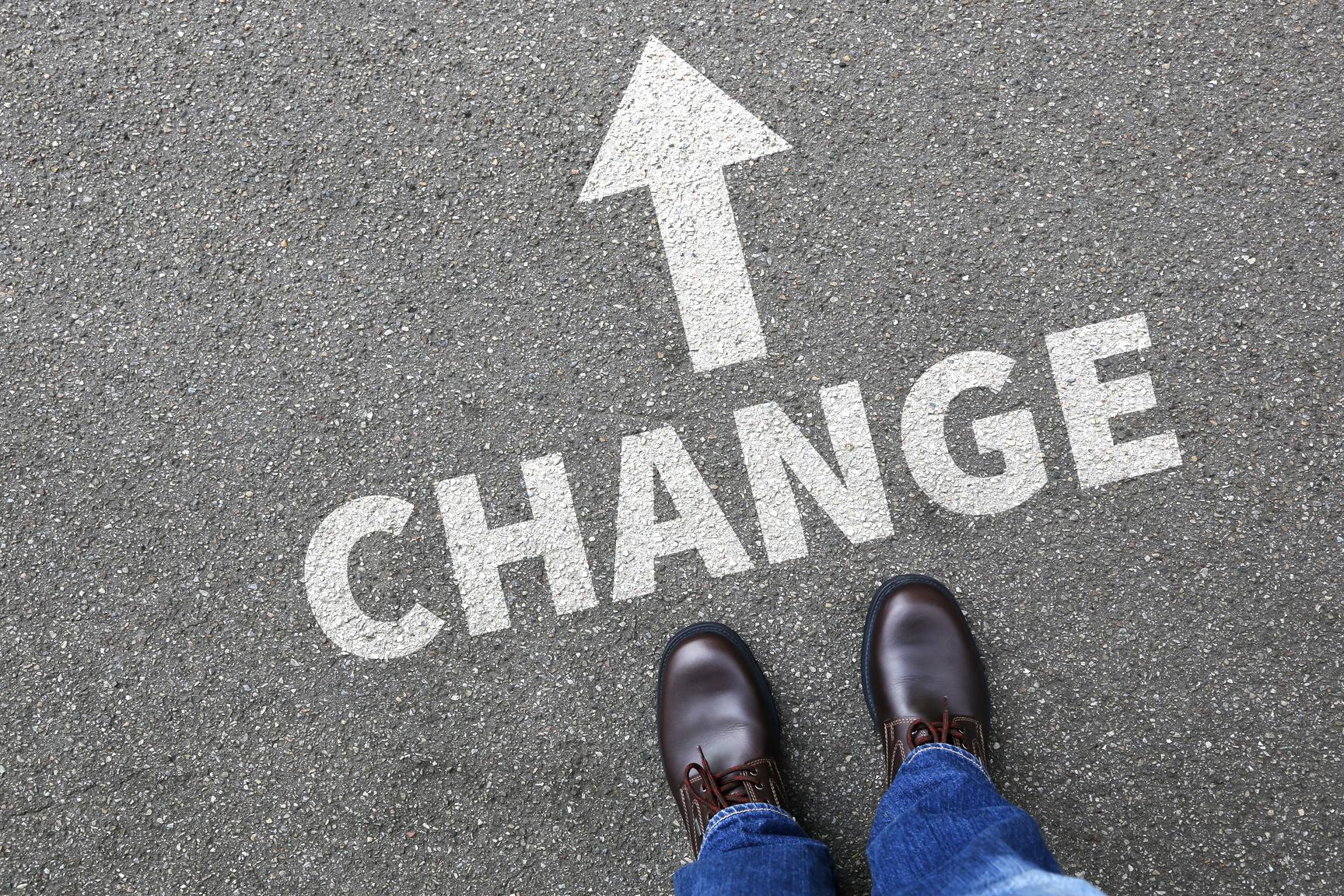 PART 2 | THE CASE FOR CHANGE
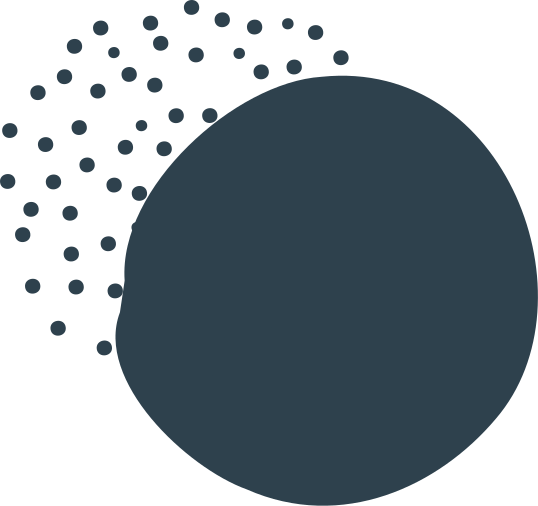 INTRODUCTION 
TO THE CASE FOR CHANGE
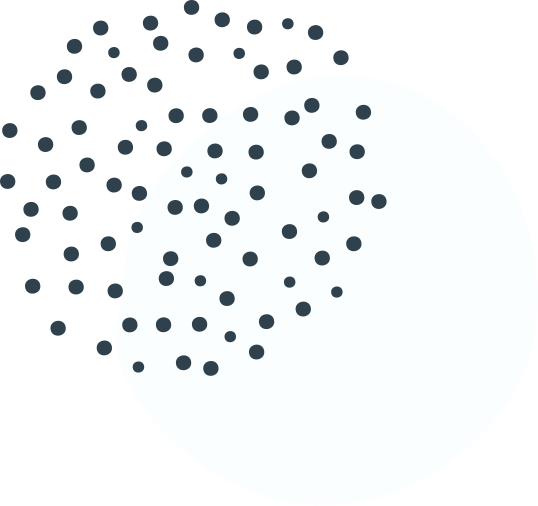 20th Century Beliefs
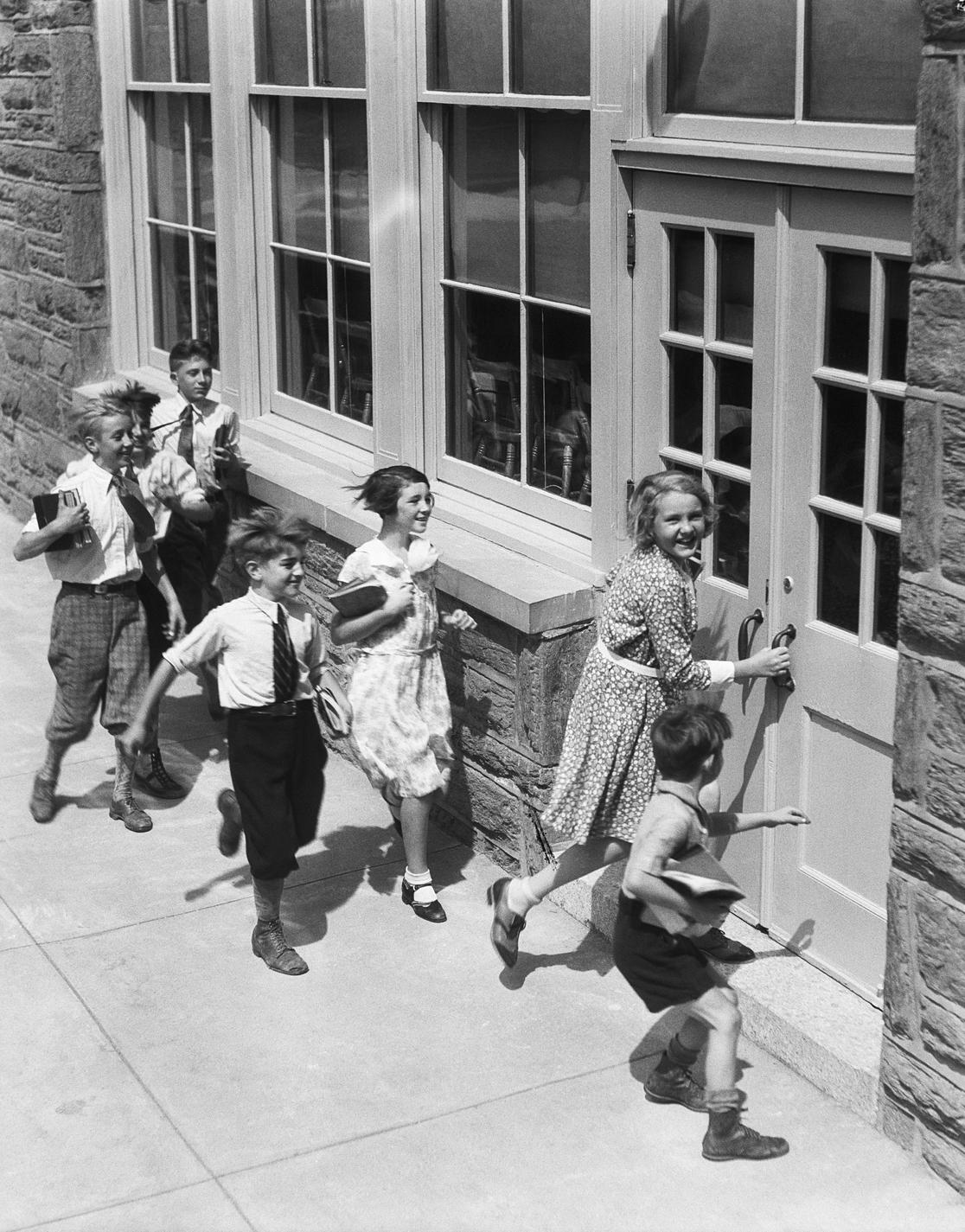 Student achievement occurred on a curve

Students were motivated through 
extrinsic rewards & consequences

Key purpose of schools 
was to sort students
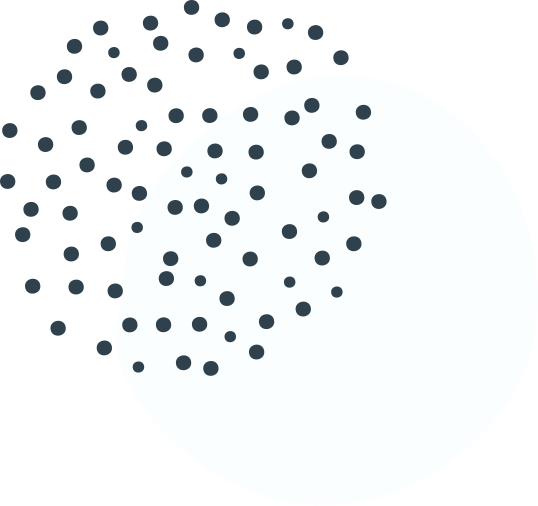 21st Century Beliefs
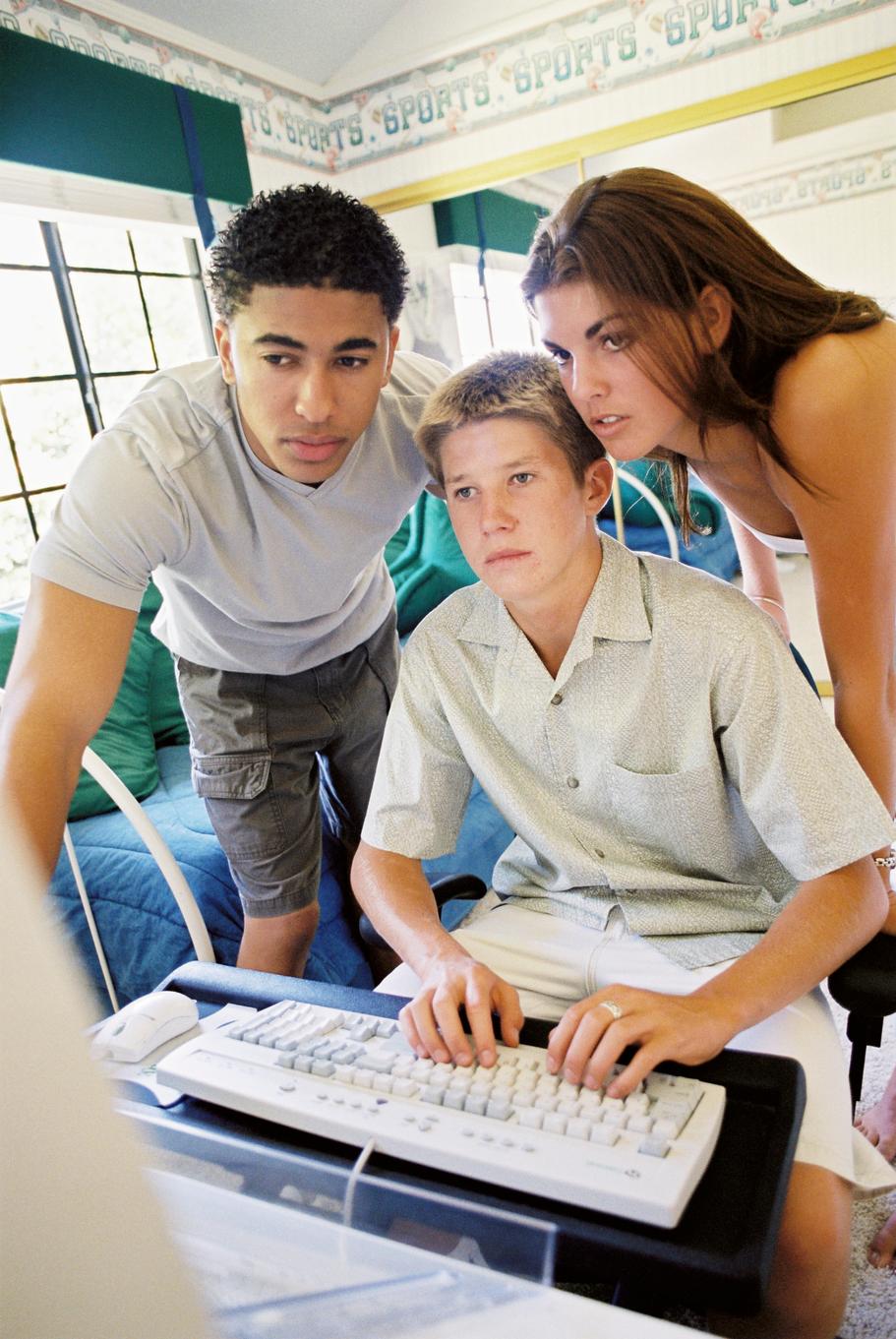 All students are capable of meeting academic standards

Extrinsic motivation may work for rote behaviors but intrinsic motivation works better for higher-order thinking

Schools should not sort students
Yet–
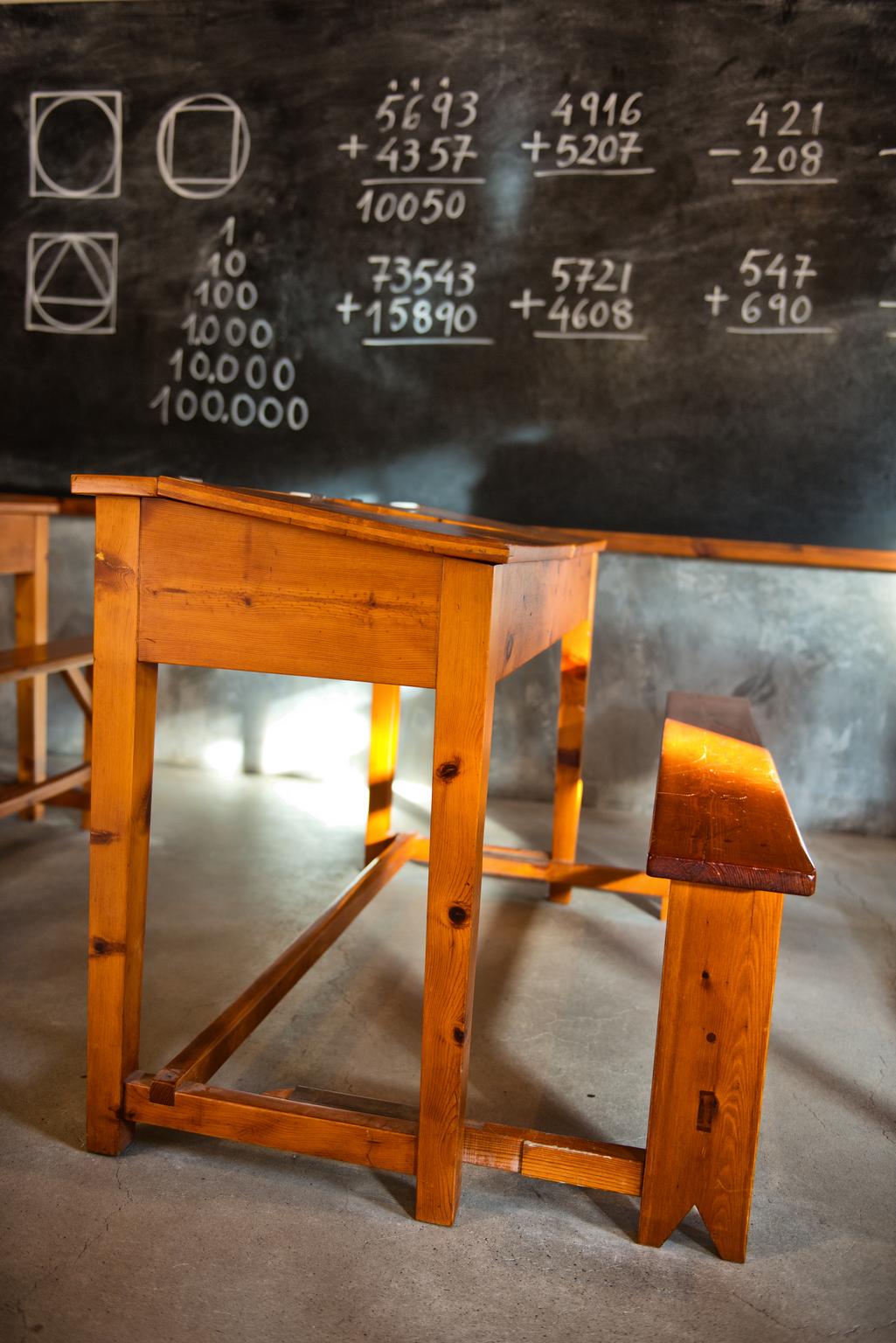 WE STILL USE 
GRADING SYSTEMS OF THE EARLY 20TH CENTURY
Part 2 | The Case for Change
and there is 
"no meaningful research to support it." (Marzano, 2000)
HOW TRADITIONAL GRADING
 





STIFLES RISK-TAKING 






AND SUPPORTS THE
"COMMODITY OF GRADES"
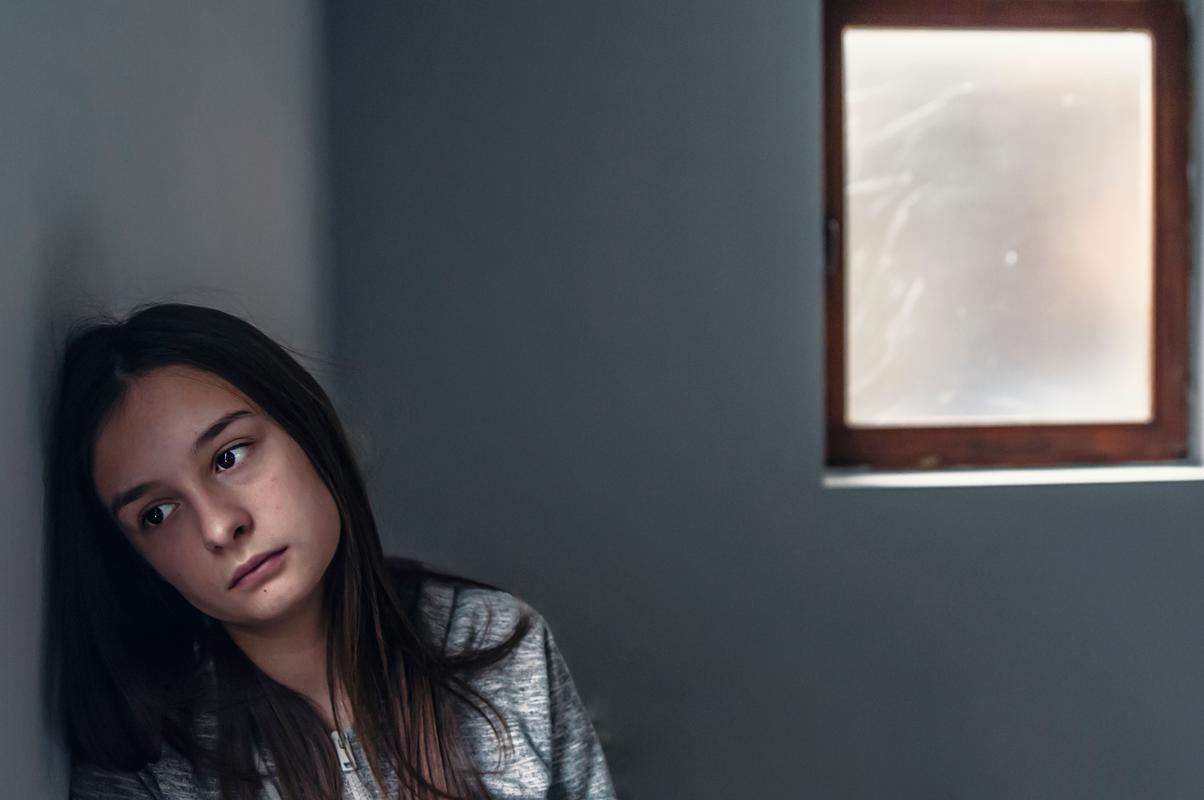 CHAPTER 3
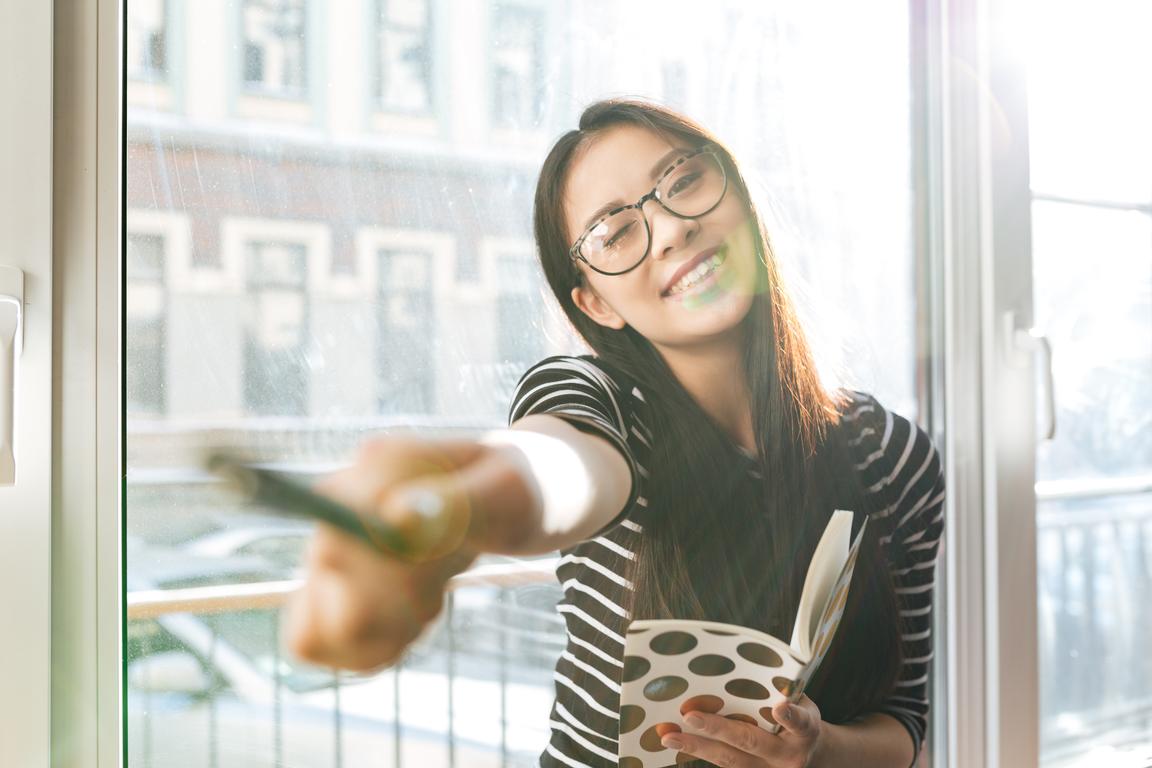 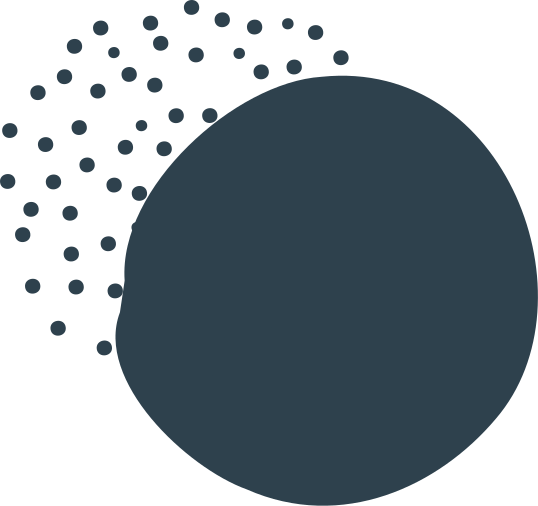 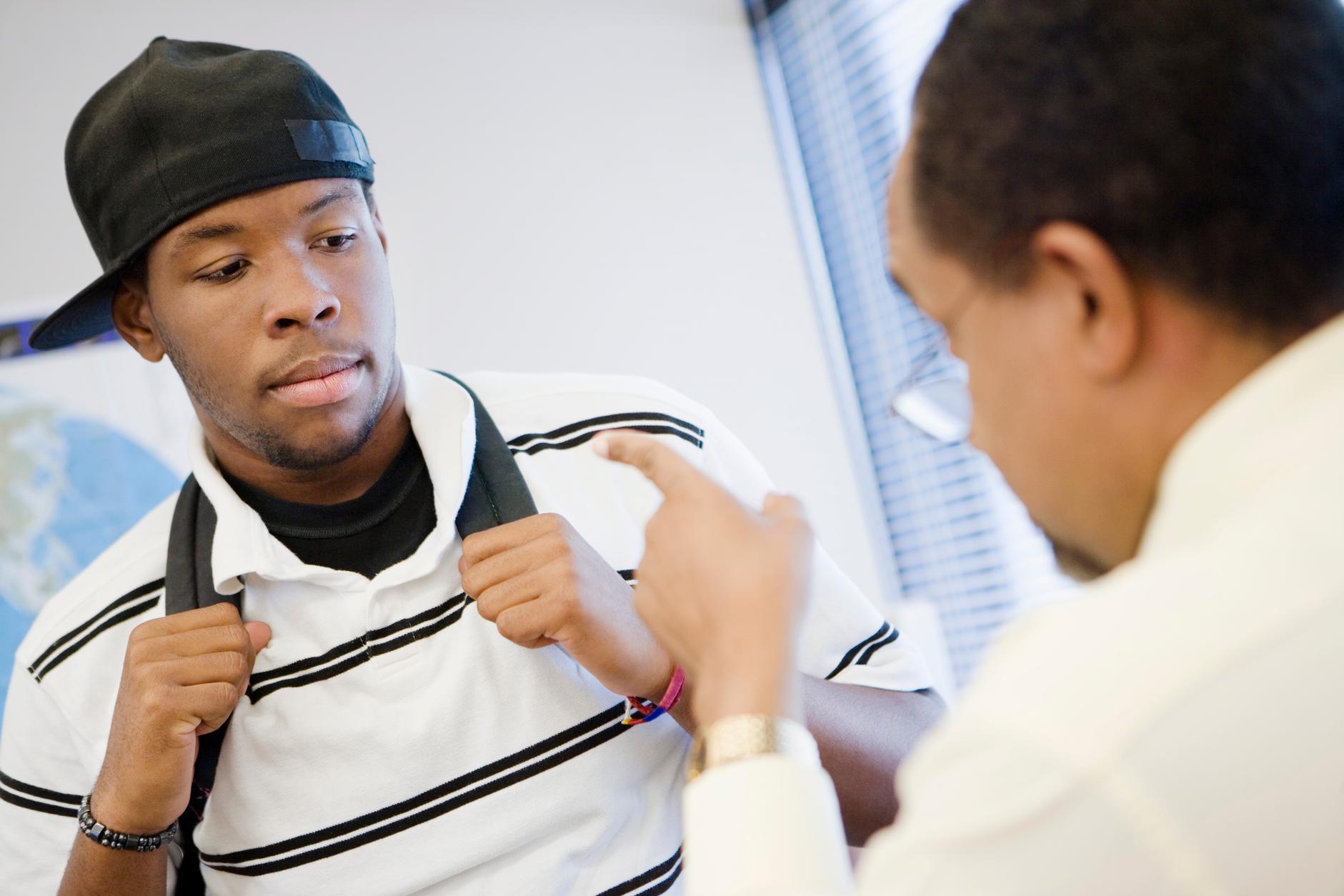 CHAPTER 3: SECTION 1
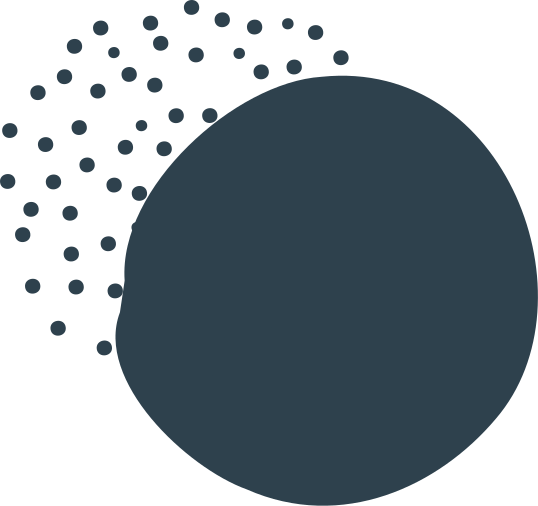 RISK-TAKING, TRUST, AND THE TEACHER-STUDENT RELATIONSHIP
HOW DO WE BUILD TRUST?
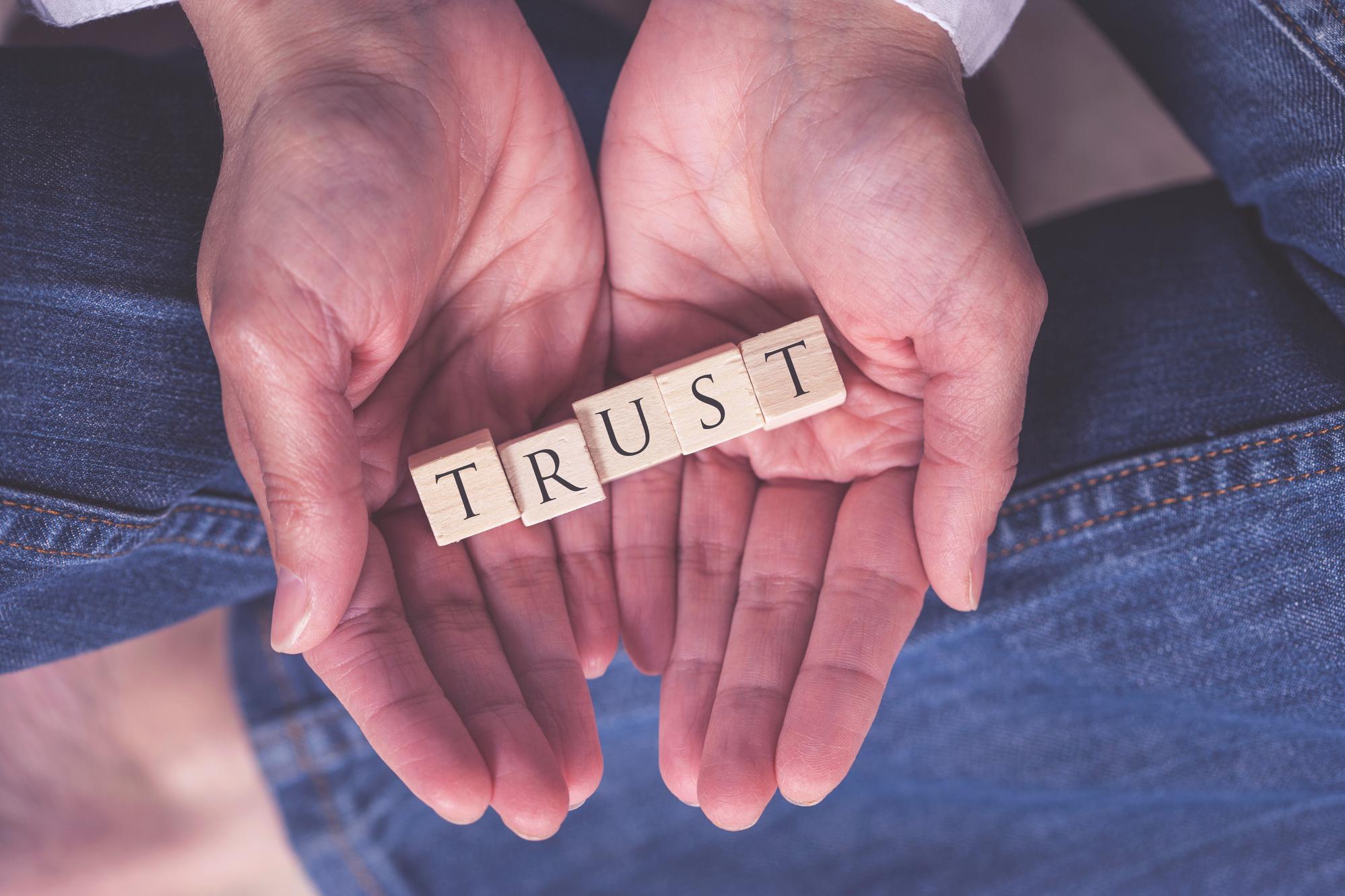 Chapter 3 | Risk-Taking, Trust, & the 
Teacher-Student Relationship
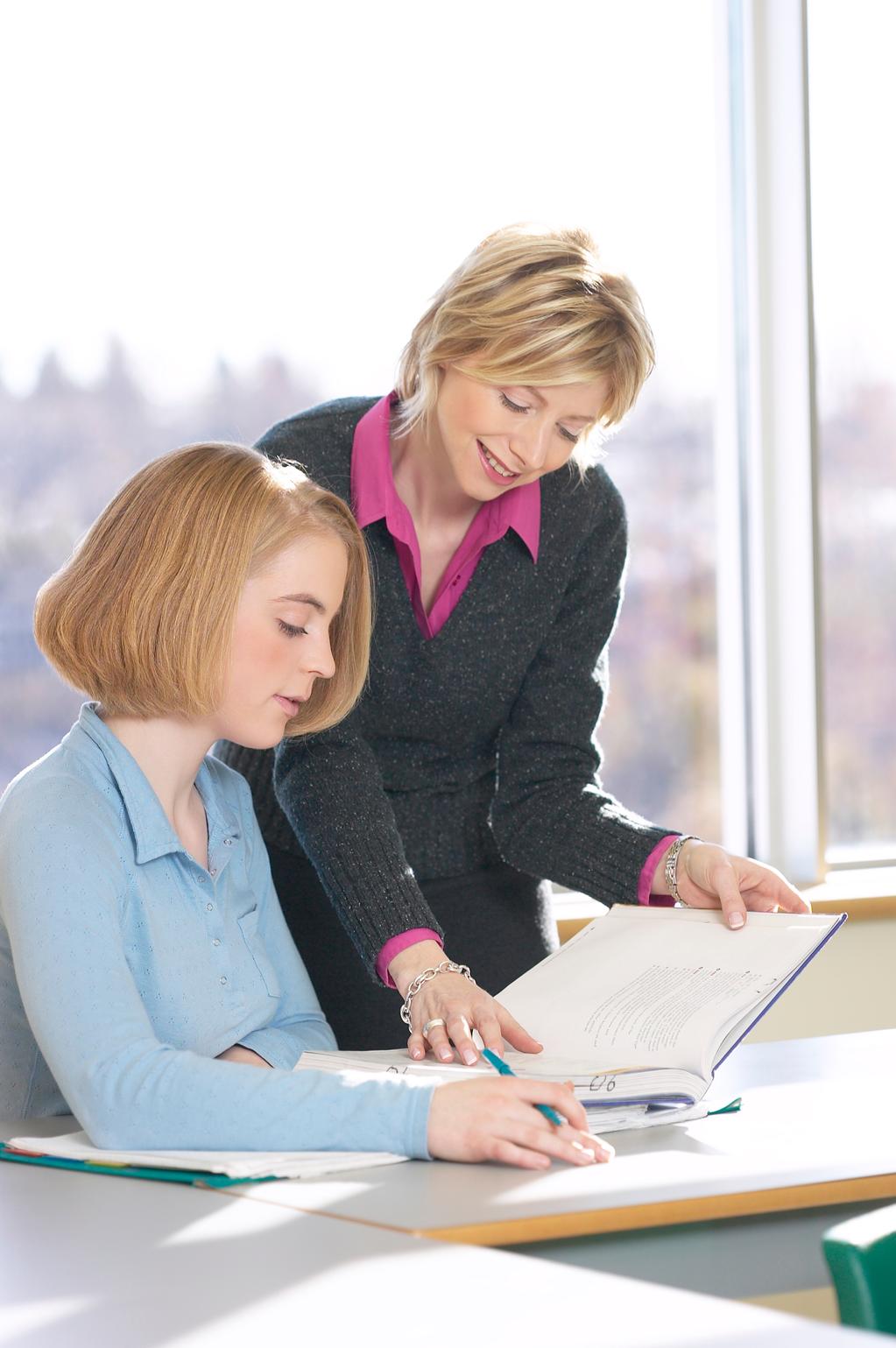 TEACHERS 
BUILD THIS 
POSITIVE RELATIONSHIP THROUGH 
INTERACTIONS WITH STUDENTS
Chapter 3 | Risk-Taking, Trust, & the 
Teacher-Student Relationship
POSITIVE 
TEACHER-STUDENT RELATIONSHIPS=
.55 EFFECT SIZE
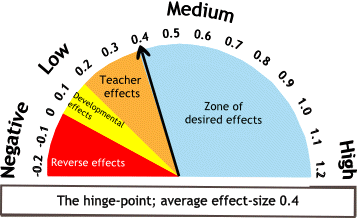 Chapter 3 | Risk-Taking, Trust, & the 
Teacher-Student Relationship
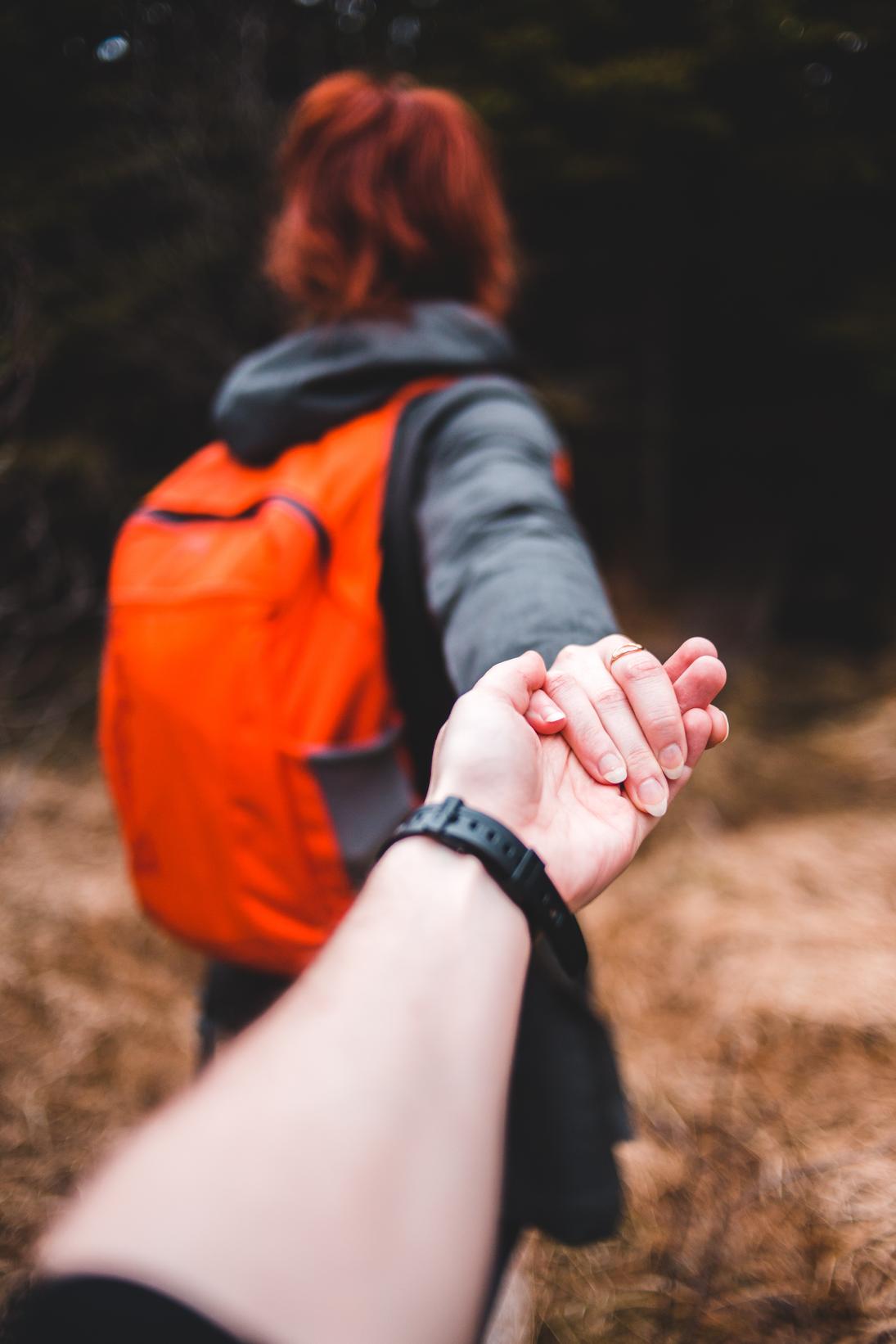 POSITIVE RELATIONSHIPS
“It is teachers who have created positive teacher student relationships that are more likely to have the above average effects on student achievement.” (John Hattie)
Chapter 3 | Risk-Taking, Trust, & the 
Teacher-Student Relationship
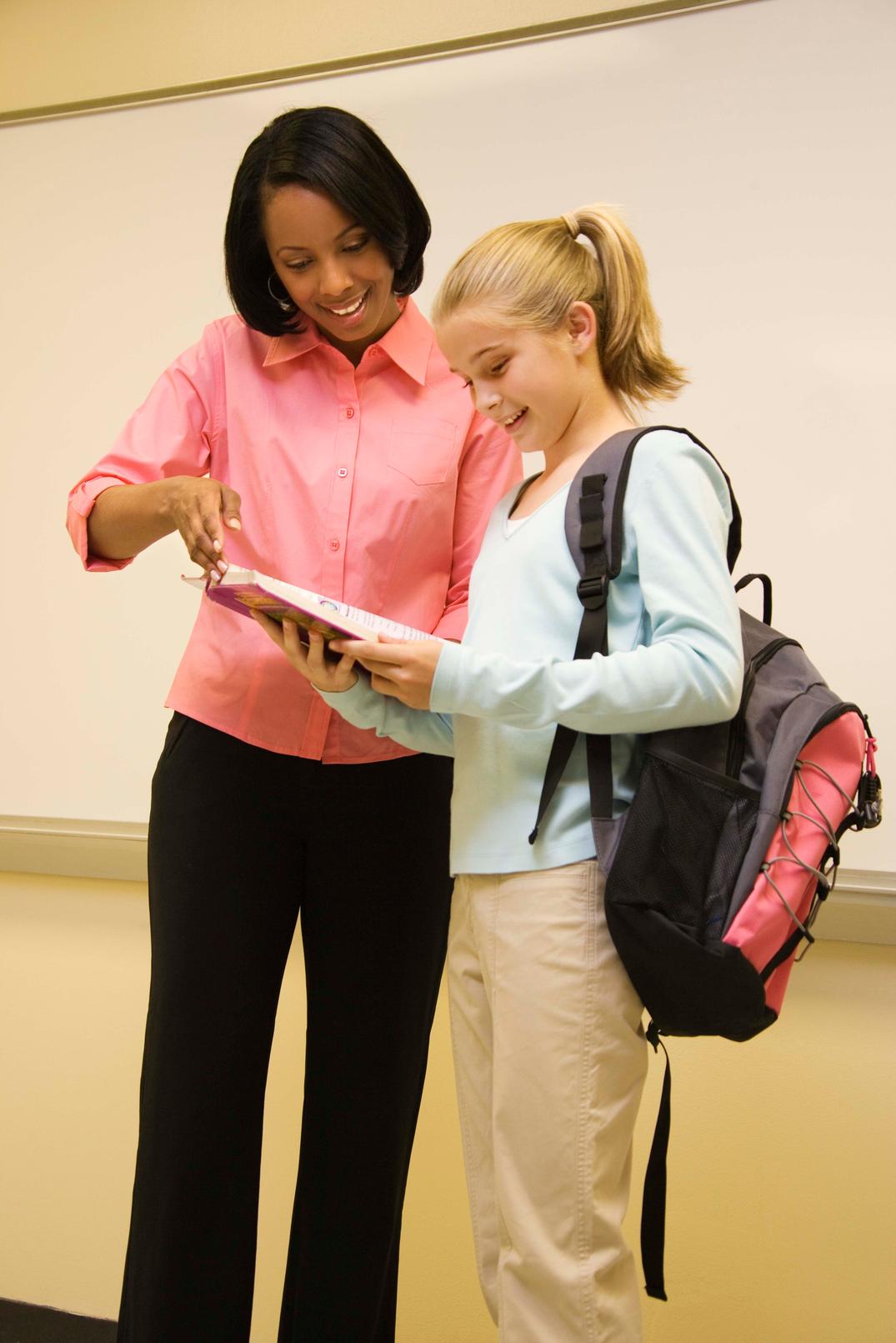 POSITIVE RELATIONSHIPS IMPROVE:
Engagement
Motivation
Academic Achievement

(Research by Delpit, Hattie, Noddings, Pianta, Wentzel)
Chapter 3 | Risk-Taking, Trust, & the 
Teacher-Student Relationship
POSITIVE 
TEACHER-STUDENT RELATIONSHIPS=
STUDENT'S FEEL SAFE TO TAKE RISKS AND MAKE MISTAKES
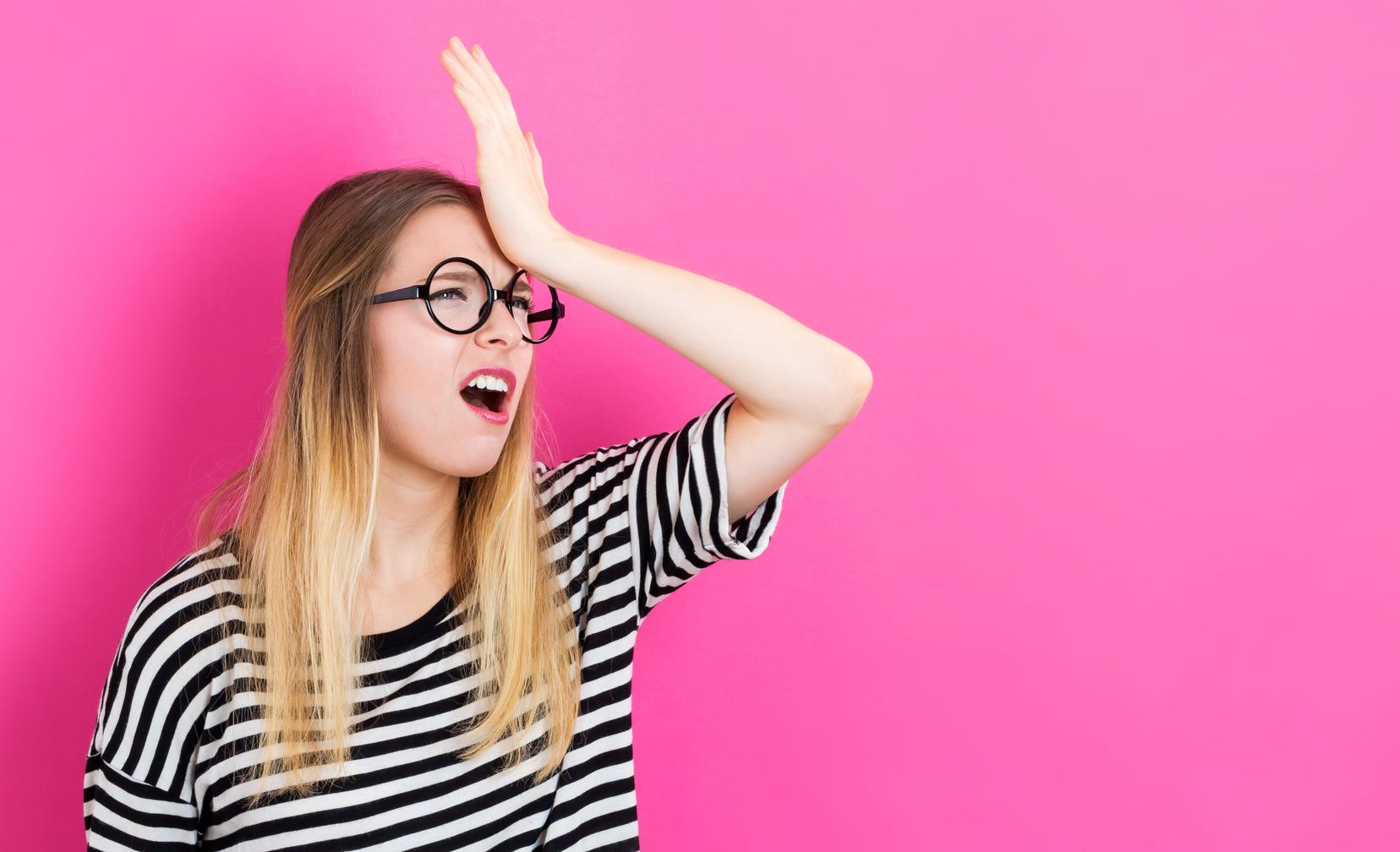 Chapter 3 | Risk-Taking, Trust, & the 
Teacher-Student Relationship
Yet–
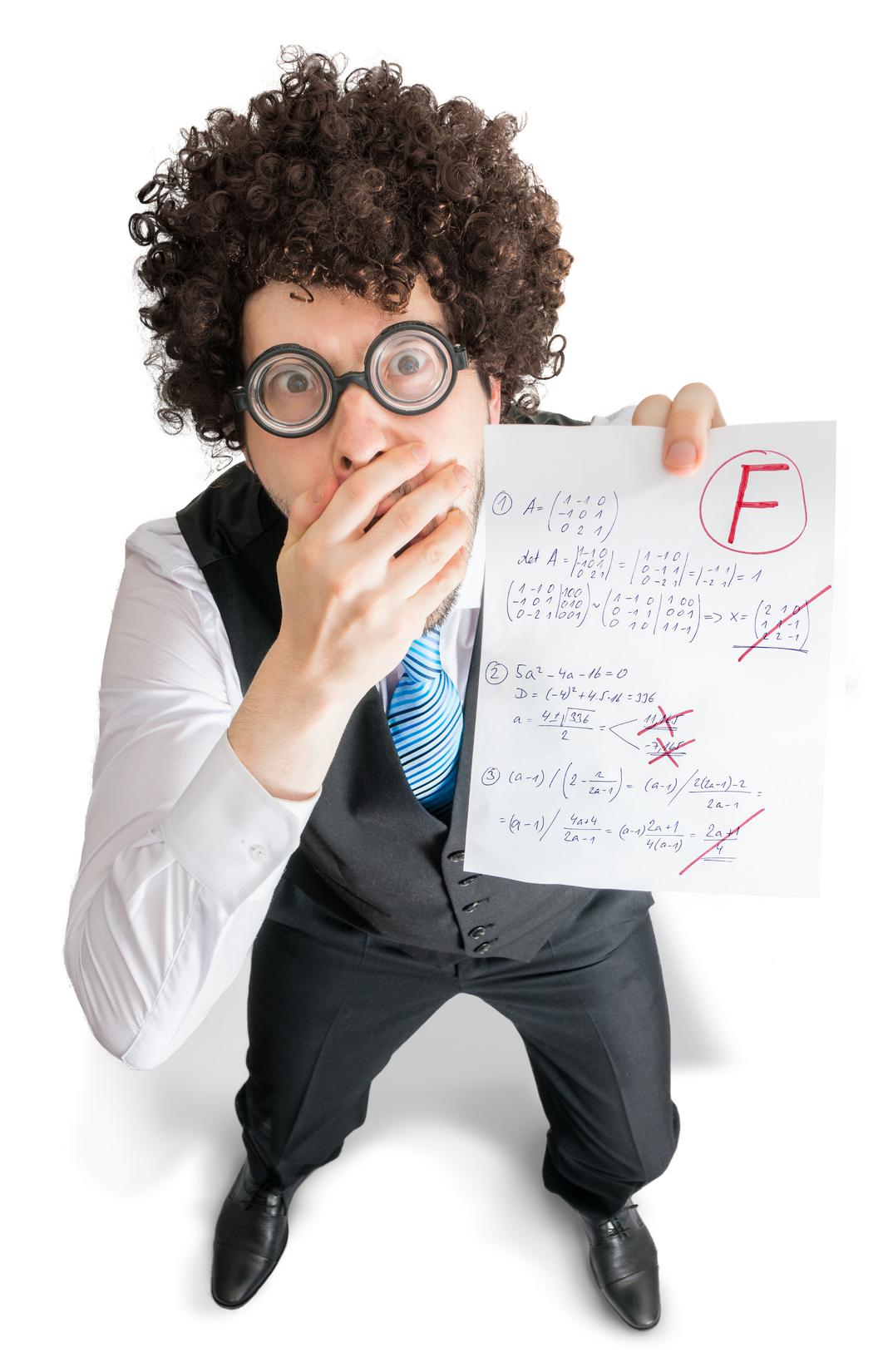 WHEN WE GRADE EVERYTHING THROUGHOUT THE LEARNING PROCESS STUDENTS FEEL:
Chapter 3 | Risk-Taking, Trust, & the 
Teacher-Student Relationship
Judged
Pressure to be Perfect 
Anxious
Overwhelmed
"The message when everything is included in the grade is clear: You are always being judged and must show your absolute best performance in every respect–academic and nonacademic–every day. If you make a mistake, or even are just having a bad day, it's going to count against you. 
There is no room for error, 
no safe place to make mistakes." 
(Feldman, 32)
Chapter 3 | Risk-Taking, Trust, & the 
Teacher-Student Relationship
Grading can undermine the teacher-student relationship, 
leading to distrust–
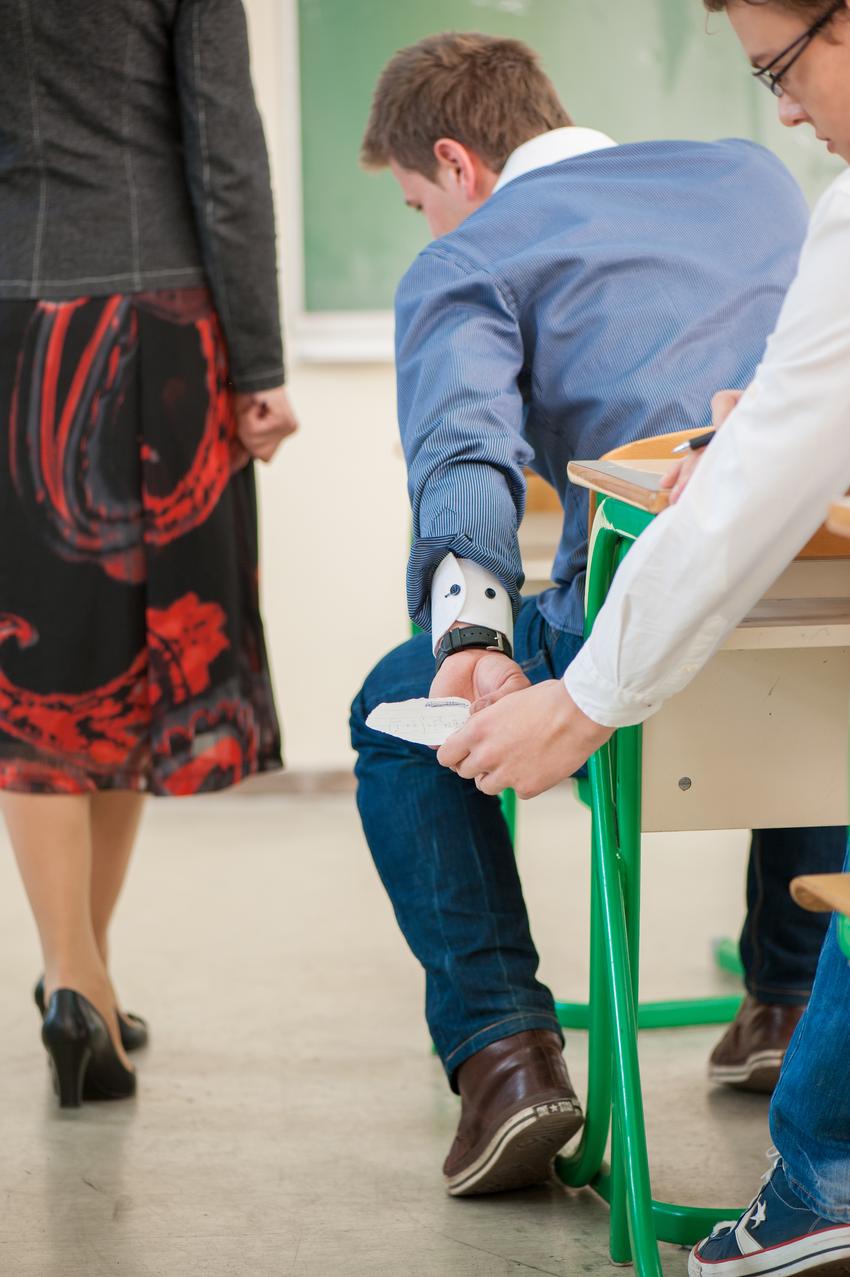 Chapter 3 | Risk-Taking, Trust, & the 
Teacher-Student Relationship
Deceit--Copying & Cheating

Shame--Avoidance
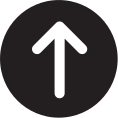 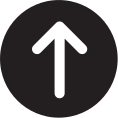 "Most of us entered teaching to build meaningful relationships with young people, to engender in them a sense of trust and safety by accepting mistakes along a path to proficiency, but our traditional grading encourages us to judge nearly everything a student does or doesn't do, and we create pressure-cooker classrooms where no mistake goes unpenalized." 
(Feldman, 32)
Chapter 3 | Risk-Taking, Trust, & the 
Teacher-Student Relationship
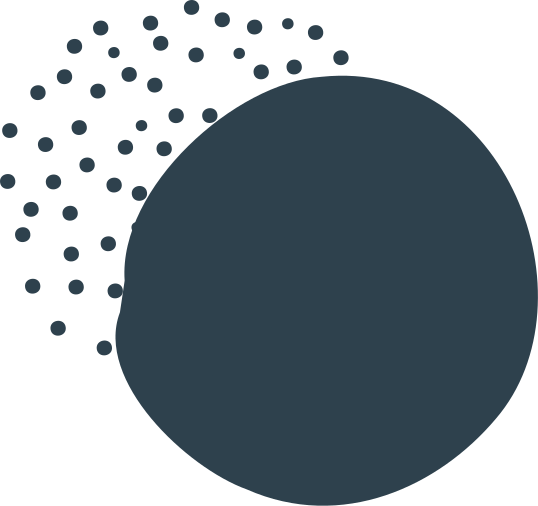 Discussion Question
How does the element of trust in the student-teacher relationship influence a student's approach to the learning process, particularly for historically underserved student populations, and how does our traditional grading affect that trust?
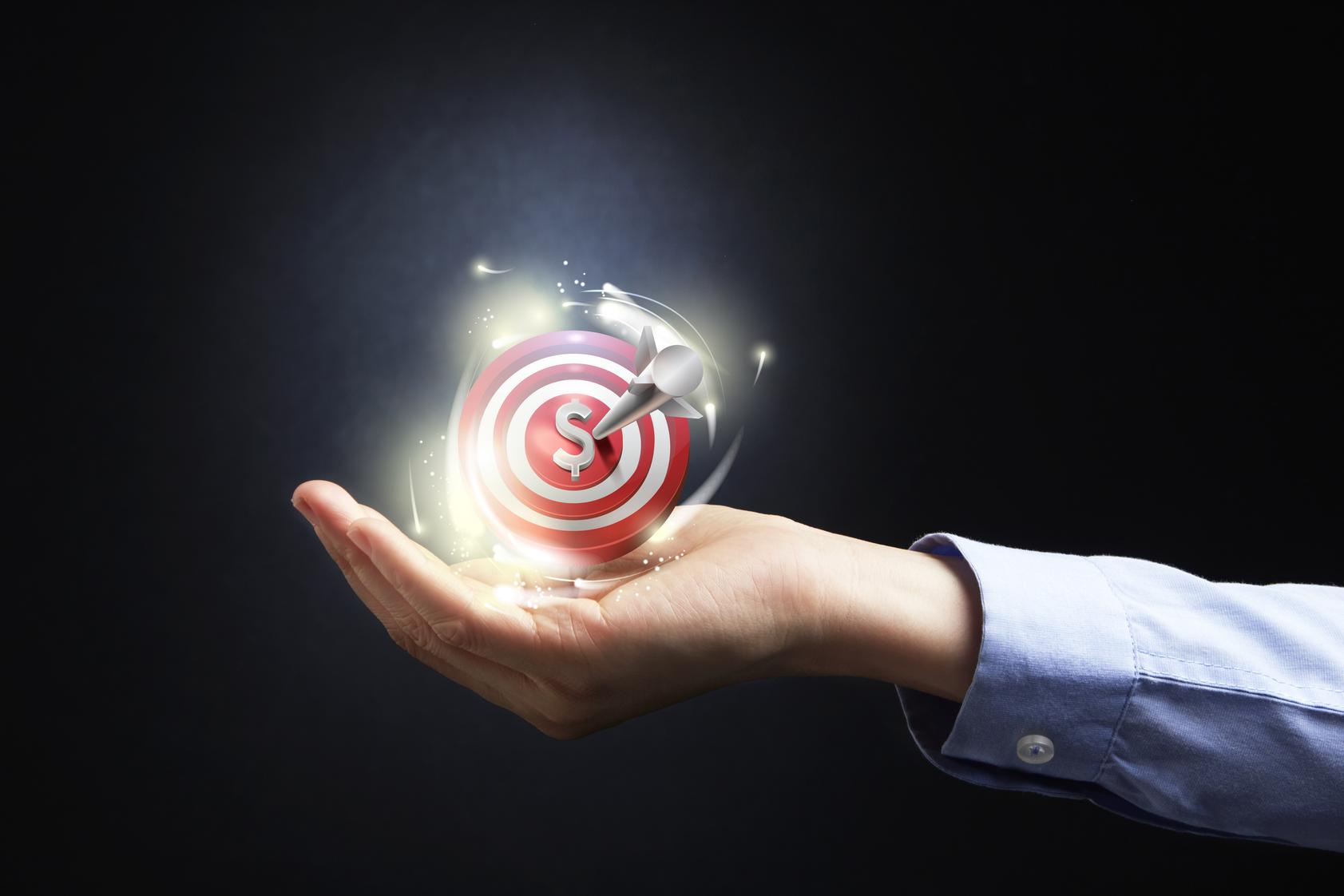 CHAPTER 3: SECTION 2
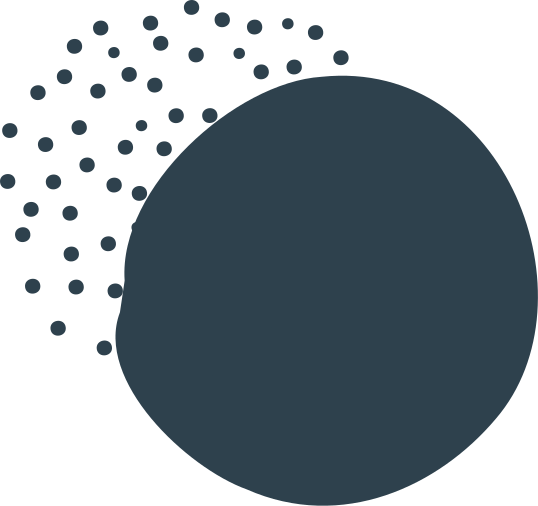 THE "COMMODITY OF GRADES" & EXTRINSIC MOTIVATION
HOW DID GRADES GET SO VALUABLE?
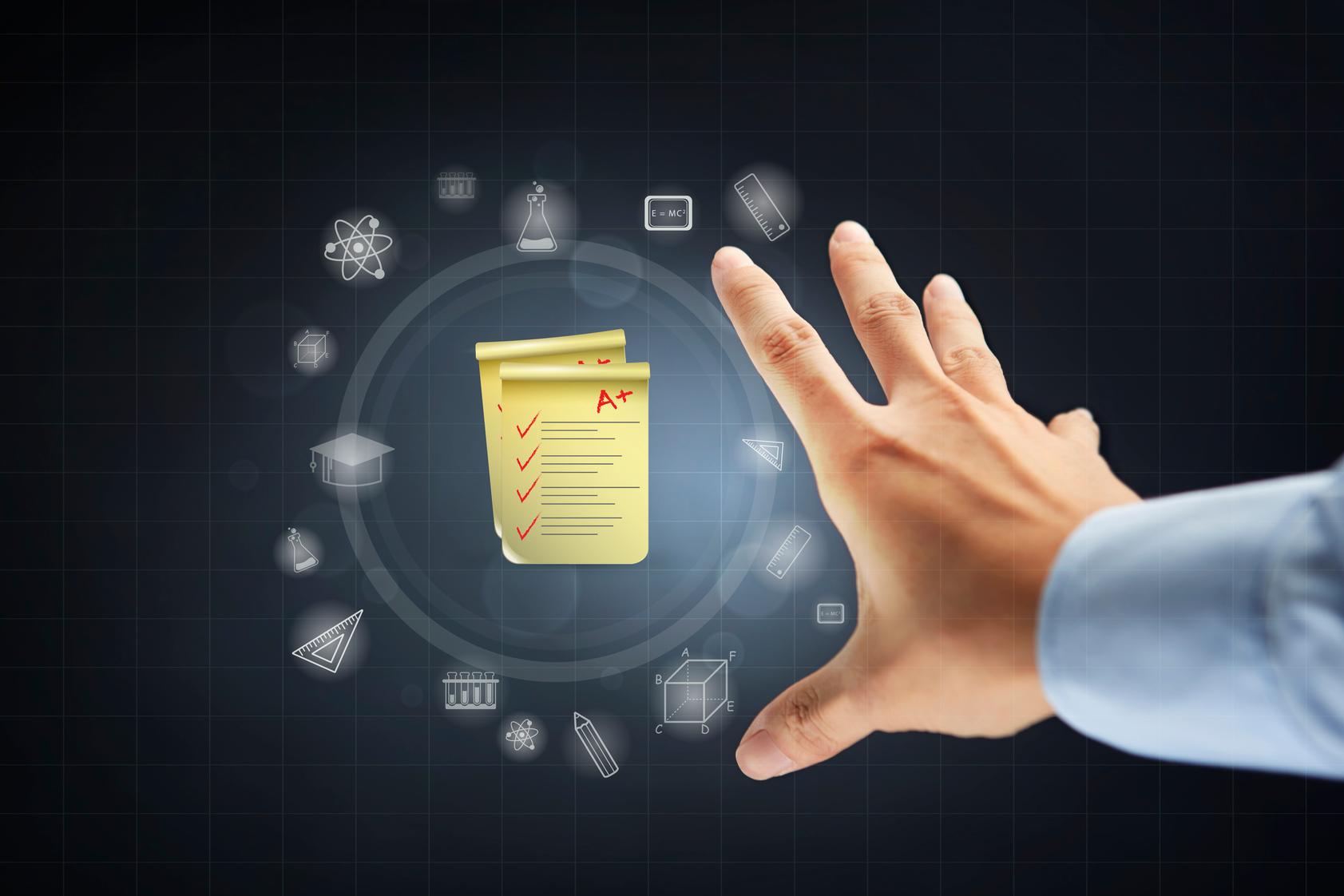 Chapter 3 | The "Commodity of Grades" 
and Extrinsic Motivation
EARLY ELEMENTARY–
LATER ELEMENTARY–
MIDDLE/HIGH SCHOOL
Teacher feedback verbal: encouragement, supportive correction, reflection.
Teacher feedback shifting to currency of points: categorizing, tracking achievement.
Grading as economic system: 
points w/incentives 
and penalties
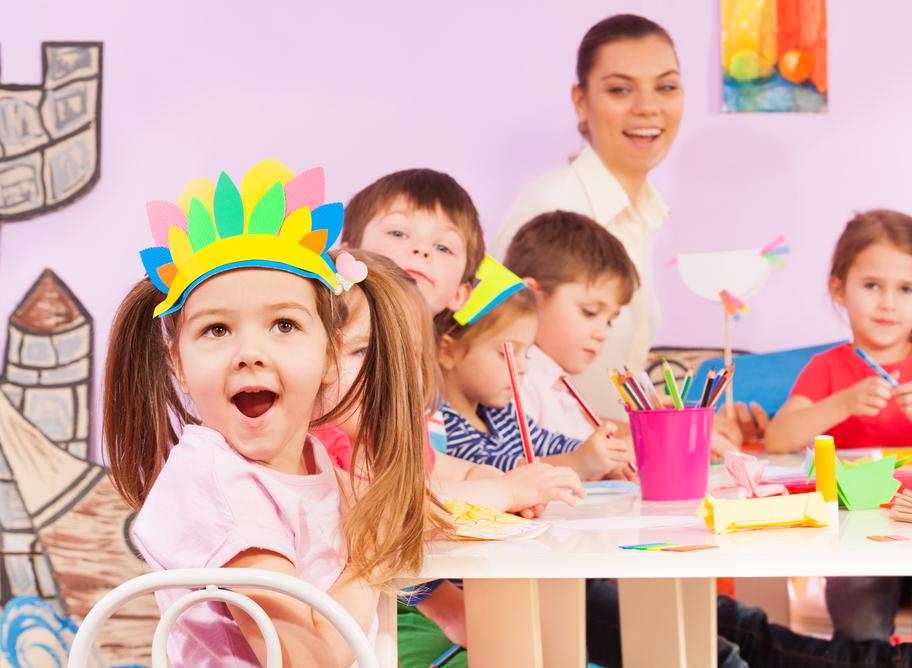 Grading throughout Schooling
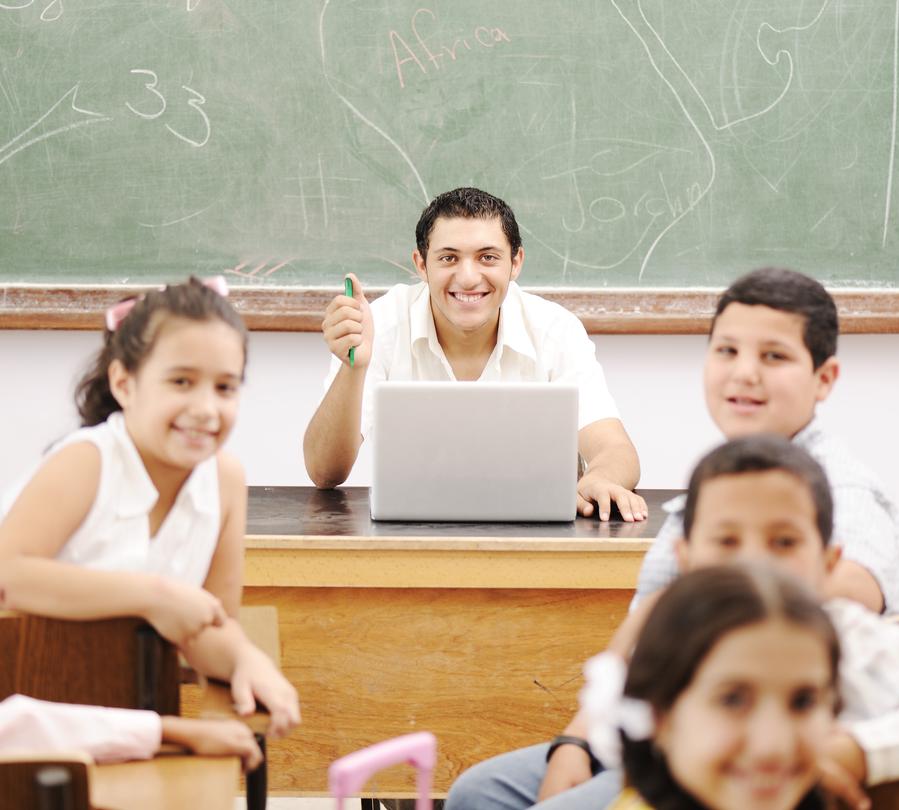 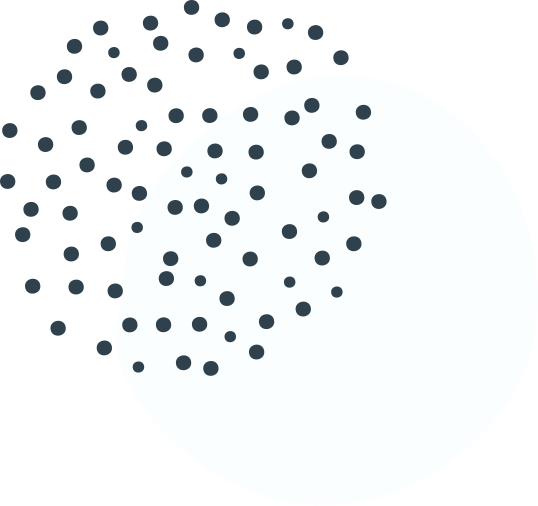 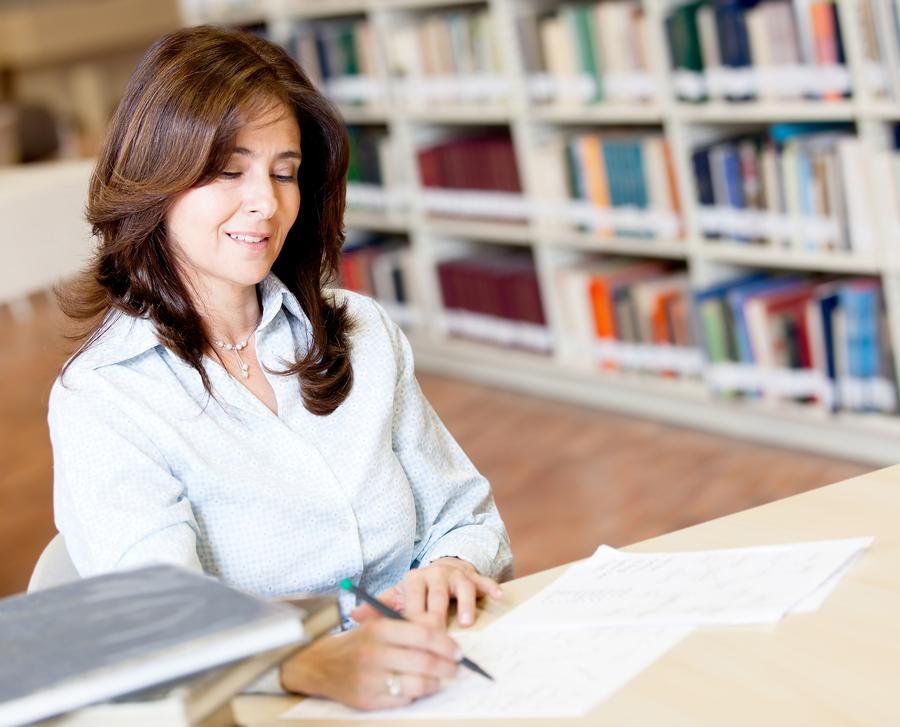 TEACHERS BELIEVE:
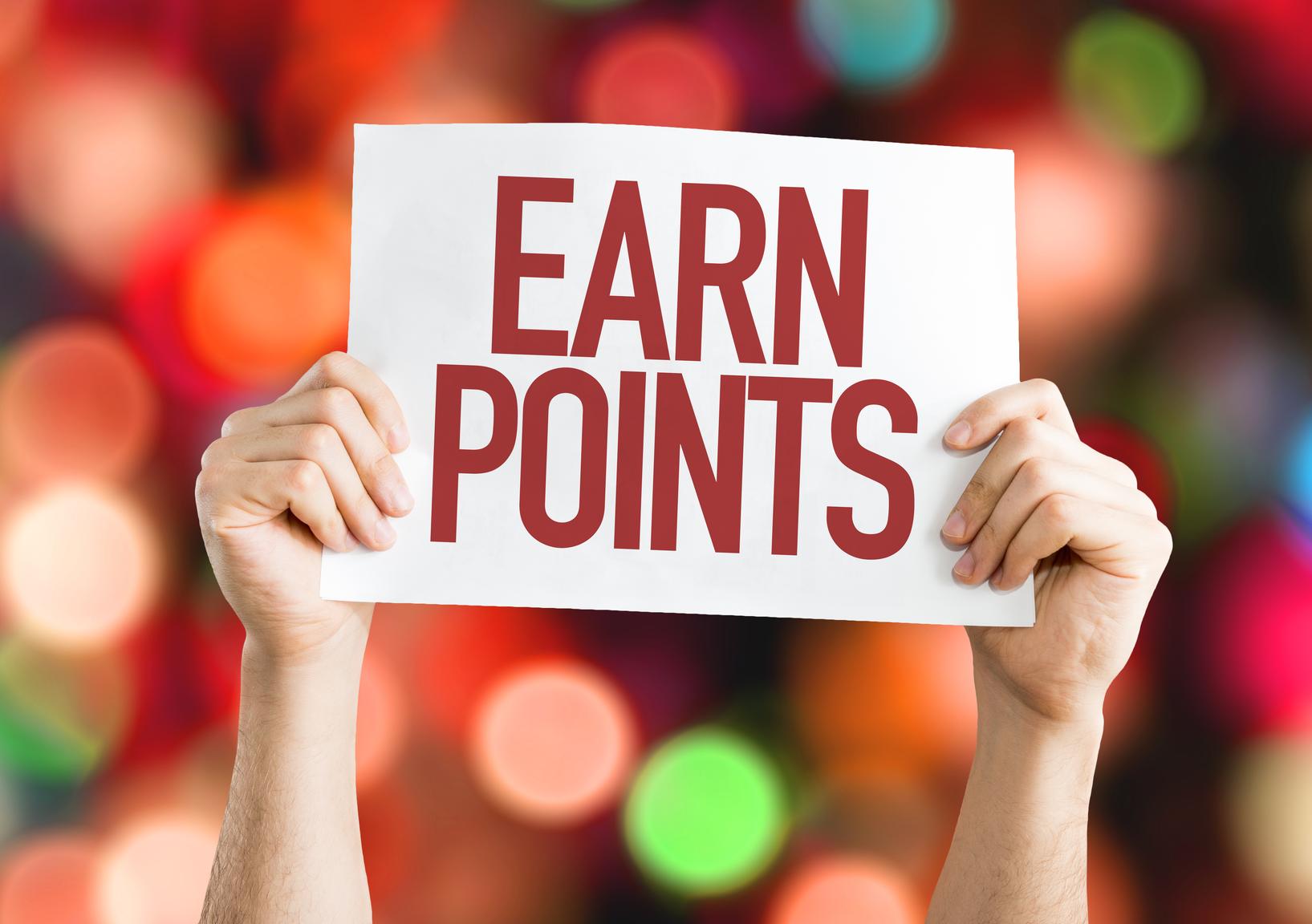 "Point economies are a 
vital incentive and 
feedback mechanism 
to help students 
successfully meet 
class expectations."

(Feldman, 34)
Chapter 3 | The "Commodity of Grades" 
and Extrinsic Motivation
But–
USING POINTS TO MOTIVATE ASSUMES EXTRINSIC MOTIVATION IS MOST EFFECTIVE TO PROMOTE LEARNING
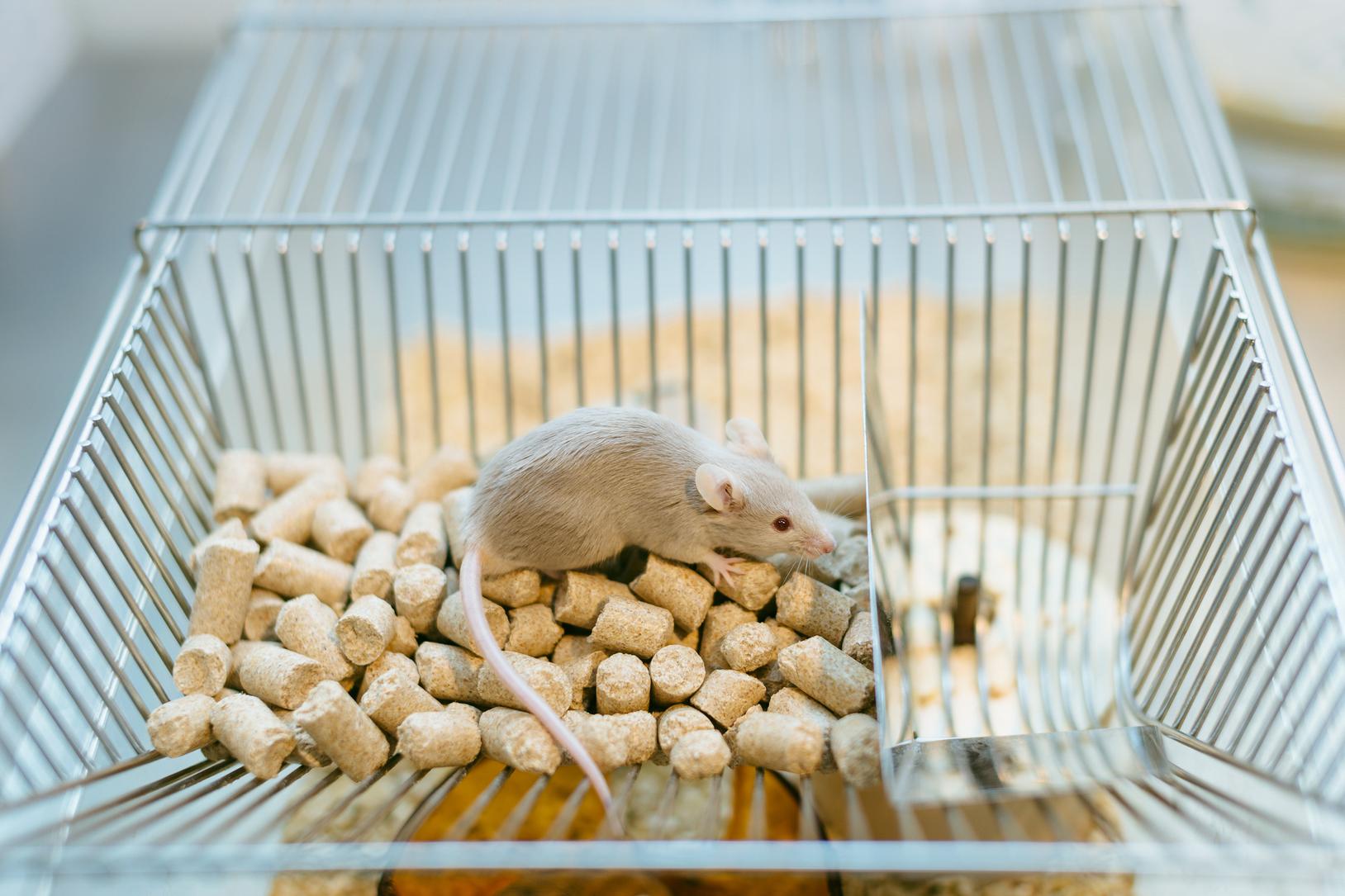 Chapter 3 | The "Commodity of Grades" 
and Extrinsic Motivation
Remember Skinner and Behaviorism?
Now–
OUR UNDERSTANDING OF MOTIVATION HAS EVOLVED
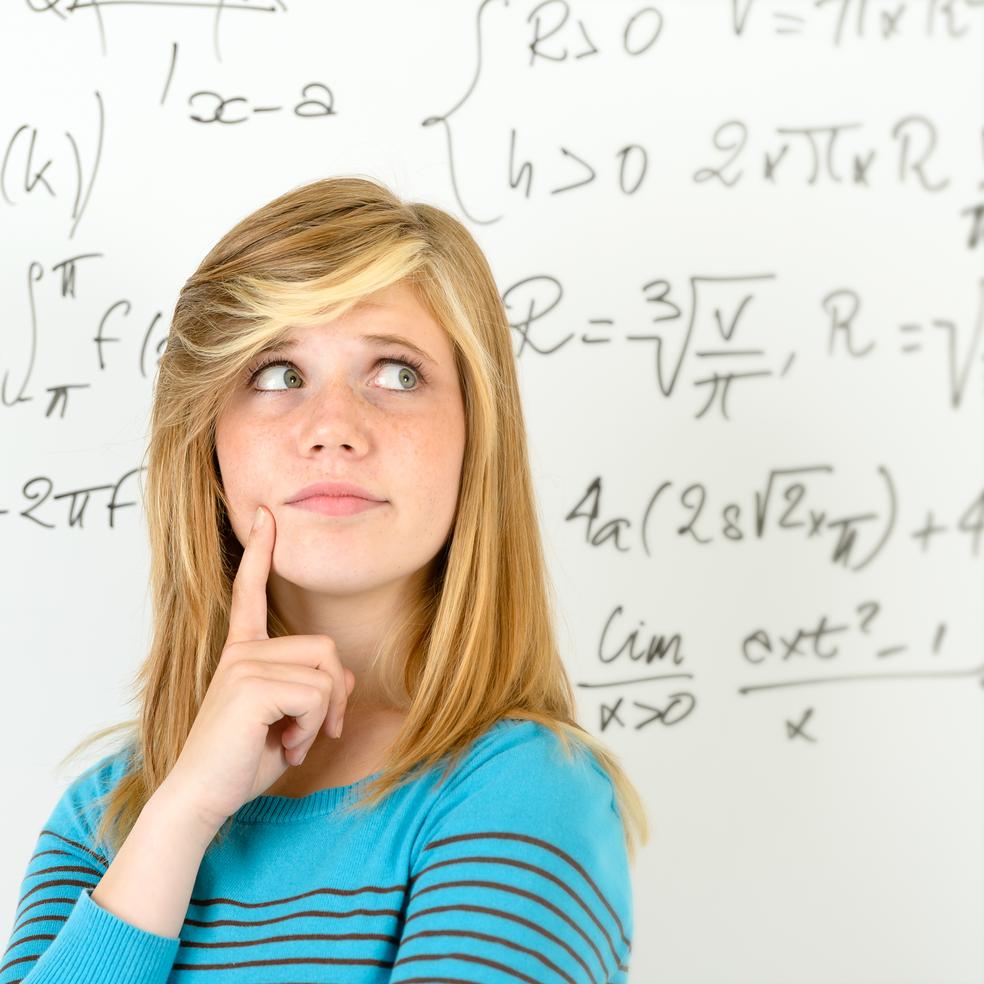 Extrinsic motivation works for menial/repetitive tasks, NOT for higher-order and creative thinking.
Chapter 3 | The "Commodity of Grades" 
and Extrinsic Motivation
EARLY ELEMENTARY–
MIDDLE/HIGH SCHOOL
Curious, 
innate interest in learning 
and growing
"How many points 
is this worth?"

Bargaining over points
Pleading not to lose points
Requests for extra credit
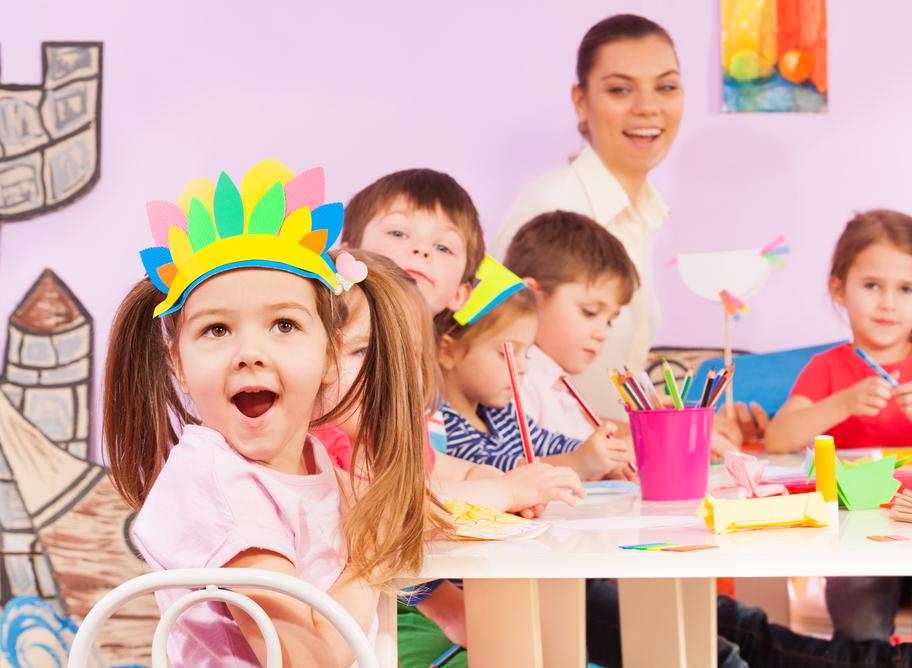 Learners throughout Schooling
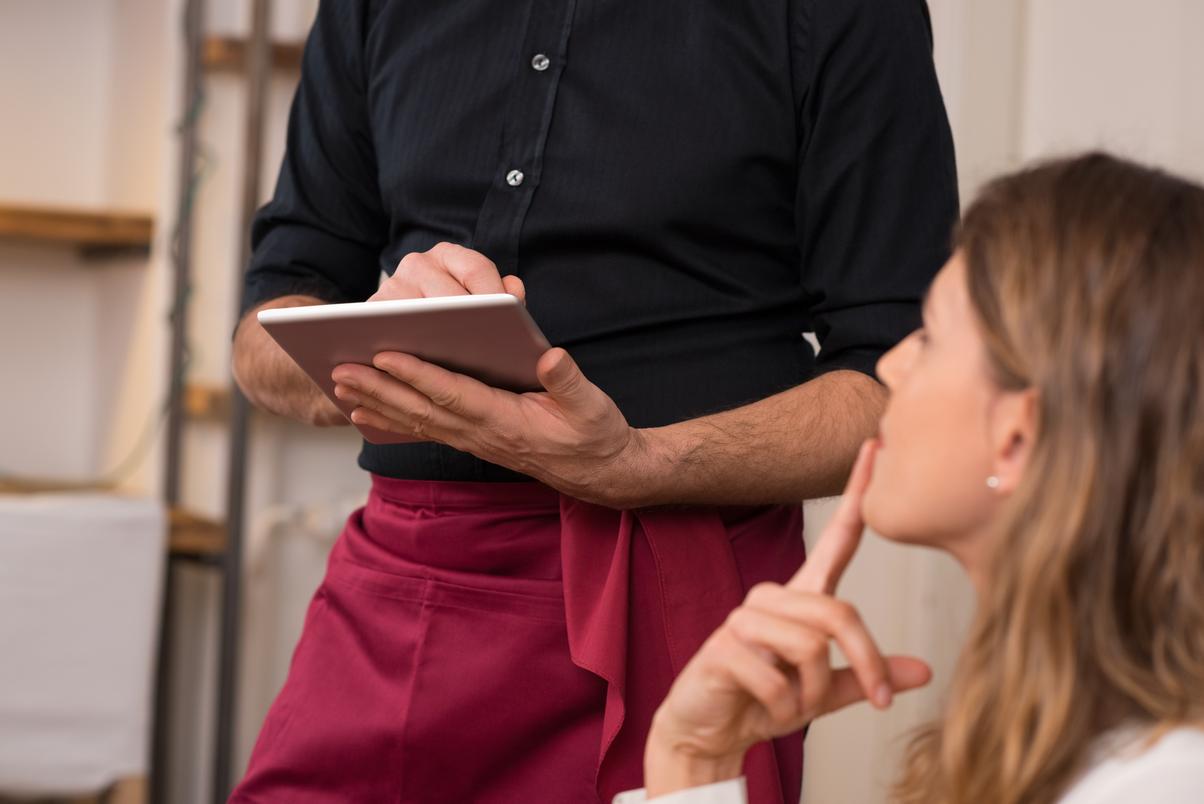 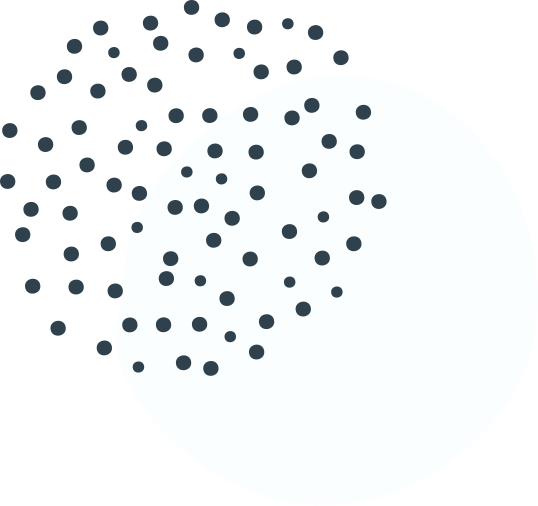 As a measure of learning, grades:
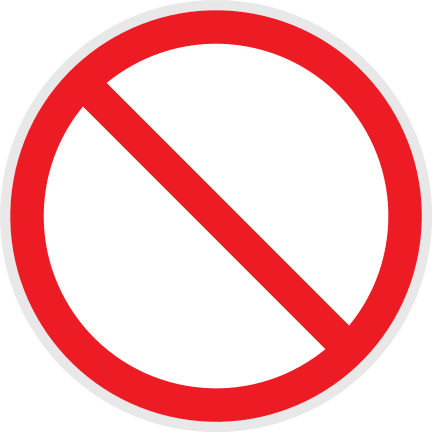 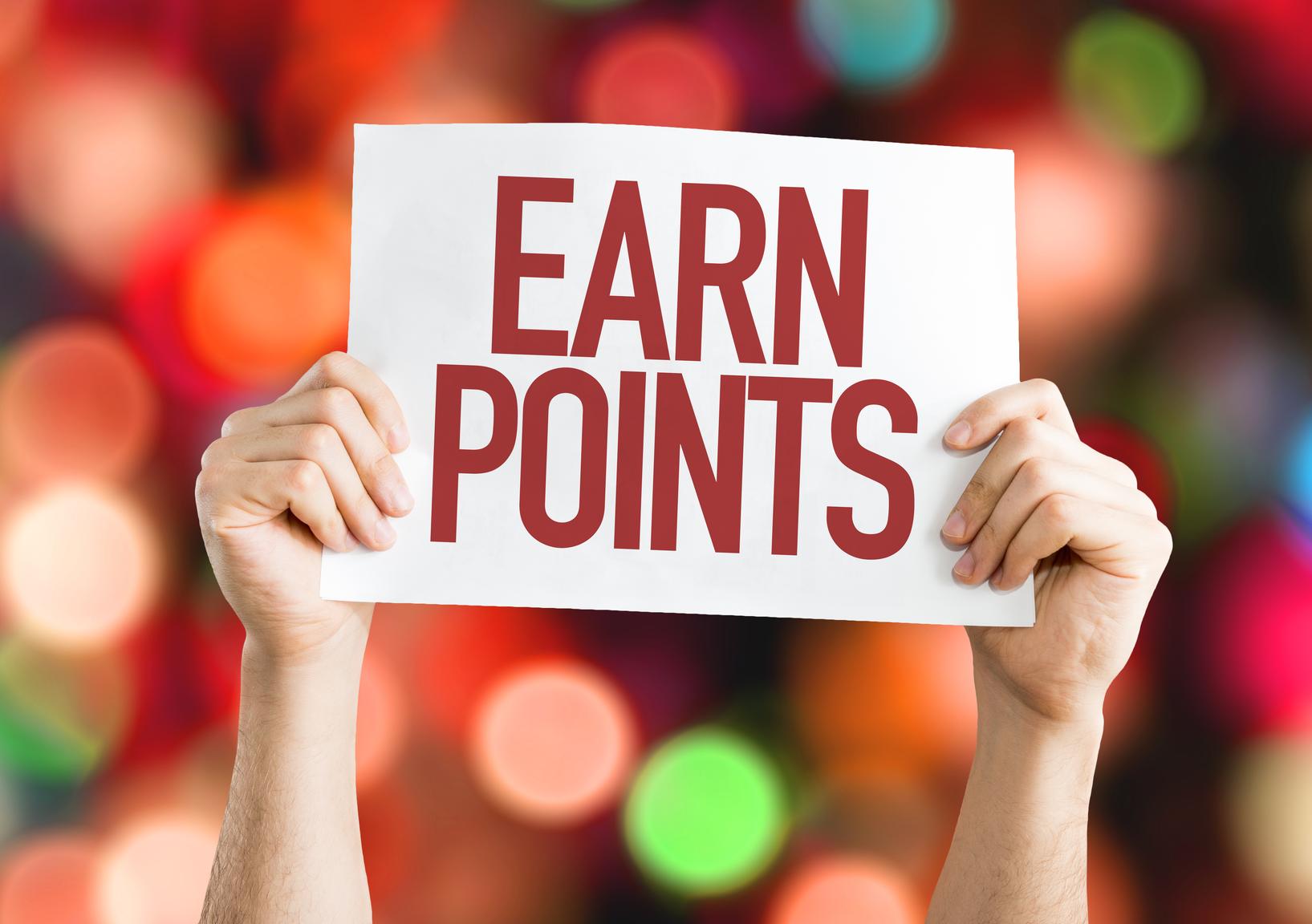 Chapter 3 | The "Commodity of Grades" 
and Extrinsic Motivation
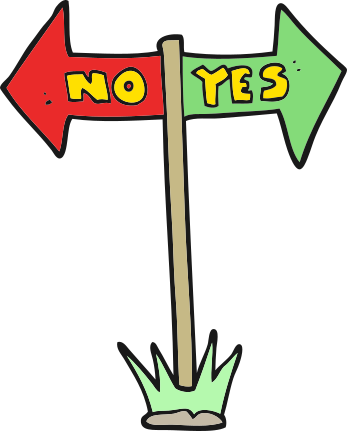 Curiosity
& Joy
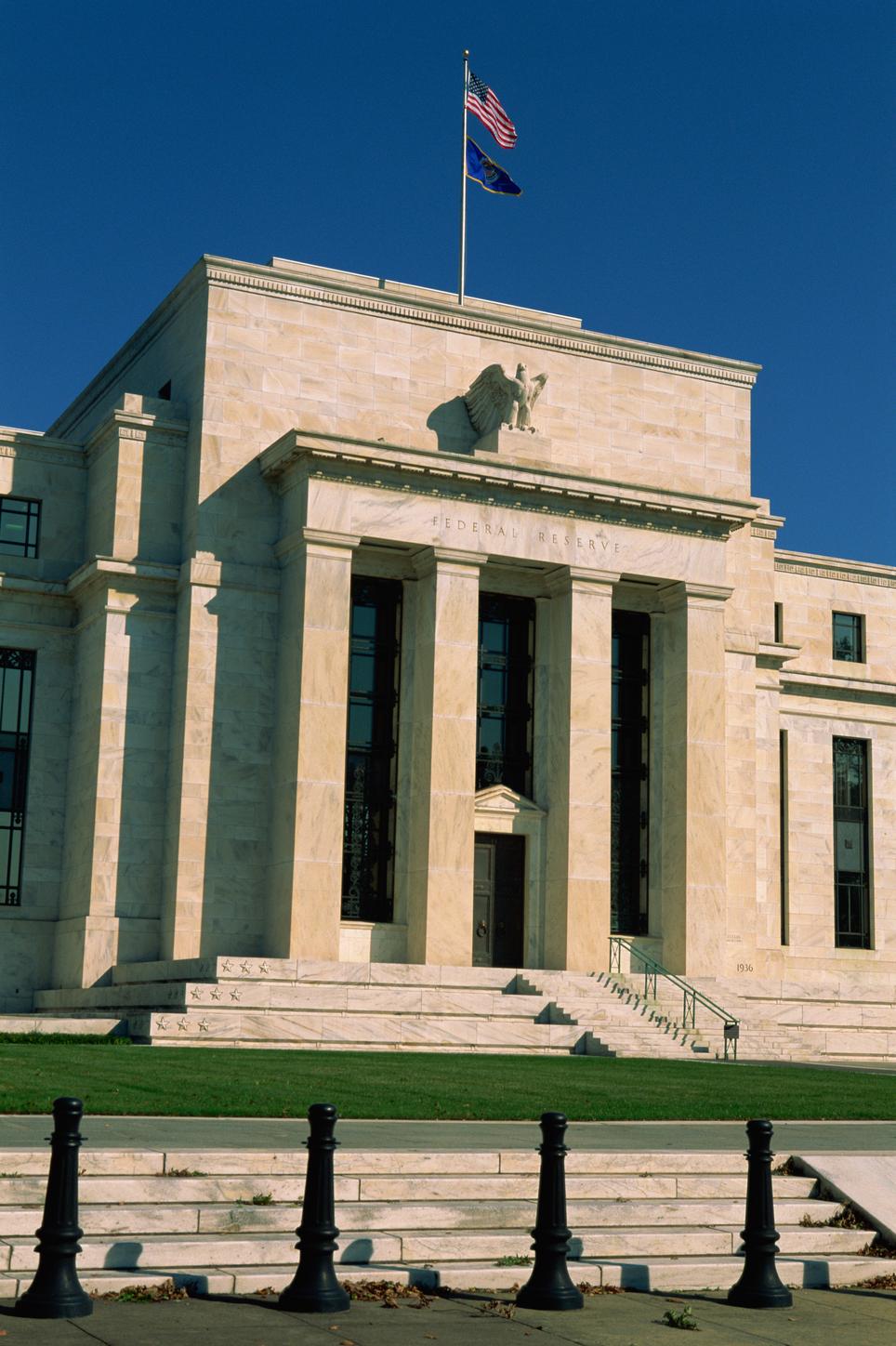 The teacher is the Federal Reserve
of the classroom
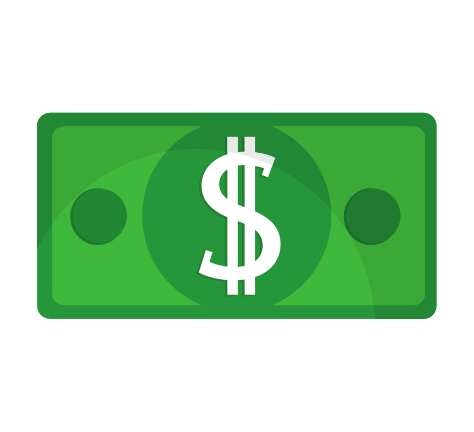 Can "print" more currency

Can inject more points into the classroom economy when needed.
Chapter 3 | The "Commodity of Grades" 
and Extrinsic Motivation
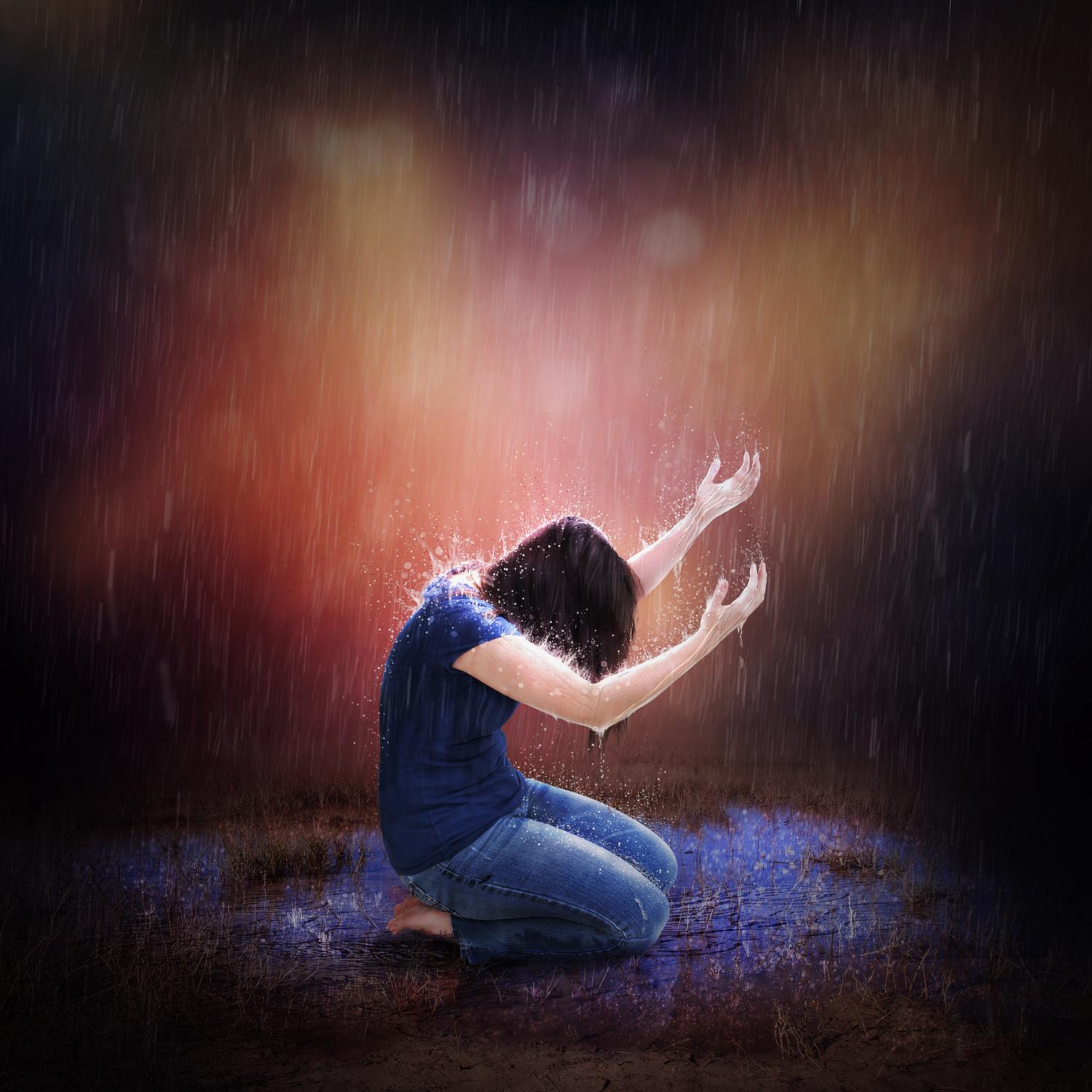 "WE PREACH 
THE GOSPEL 
OF LEARNING, 
BUT WE MAKE STUDENTS GENUFLECT 
TO THE ALTAR 
OF POINTS."
(FELDMAN, 35)
Chapter 3 | The "Commodity of Grades" 
and Extrinsic Motivation
POINTS = POWER
& THE POWER 
IS HELD BY THE TEACHER
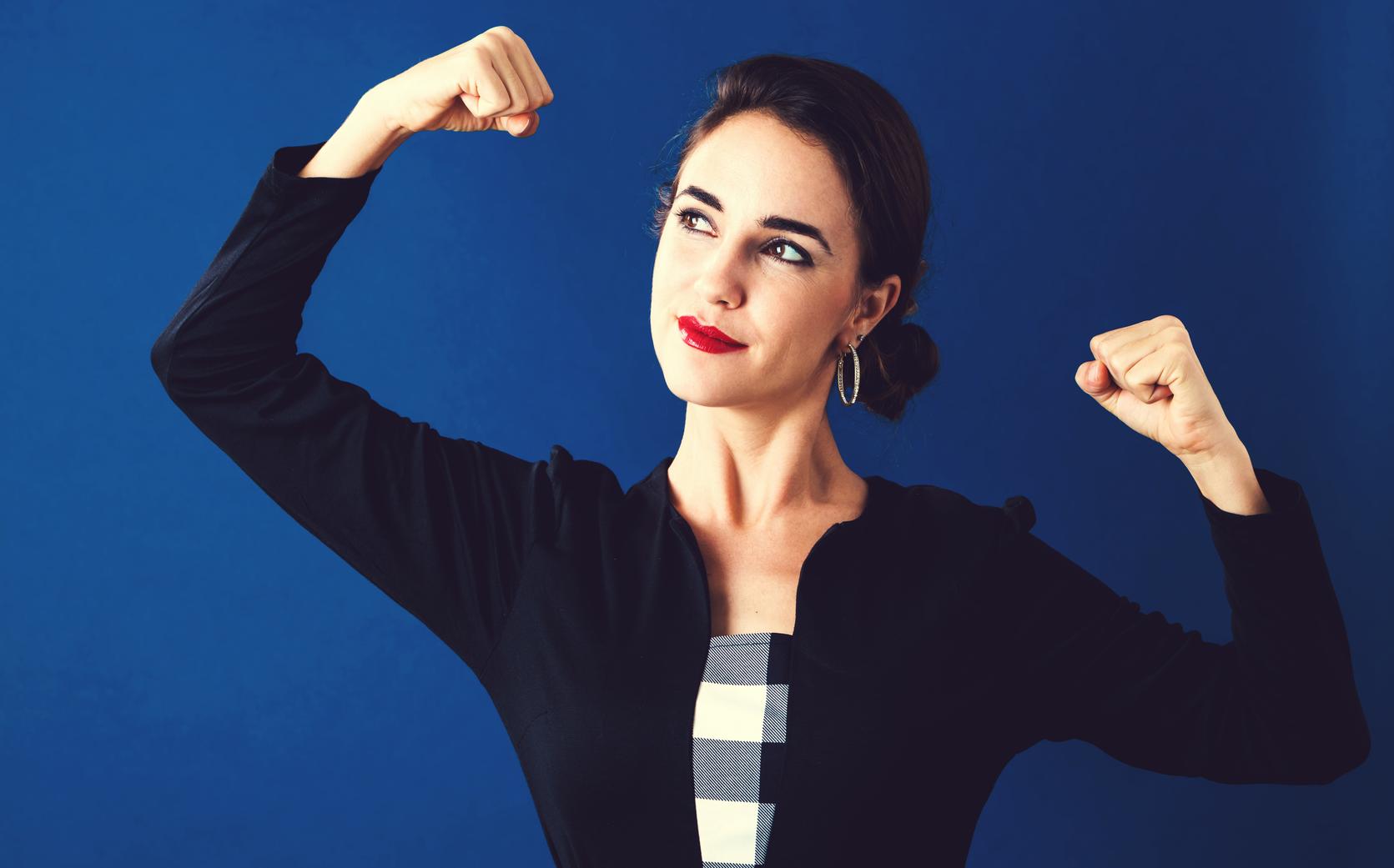 Chapter 3 | The "Commodity of Grades" 
and Extrinsic Motivation
THE TEACHER'S GRADING POSITION OF POWER DECREASES STUDENT
TRUST & RISK-TAKING
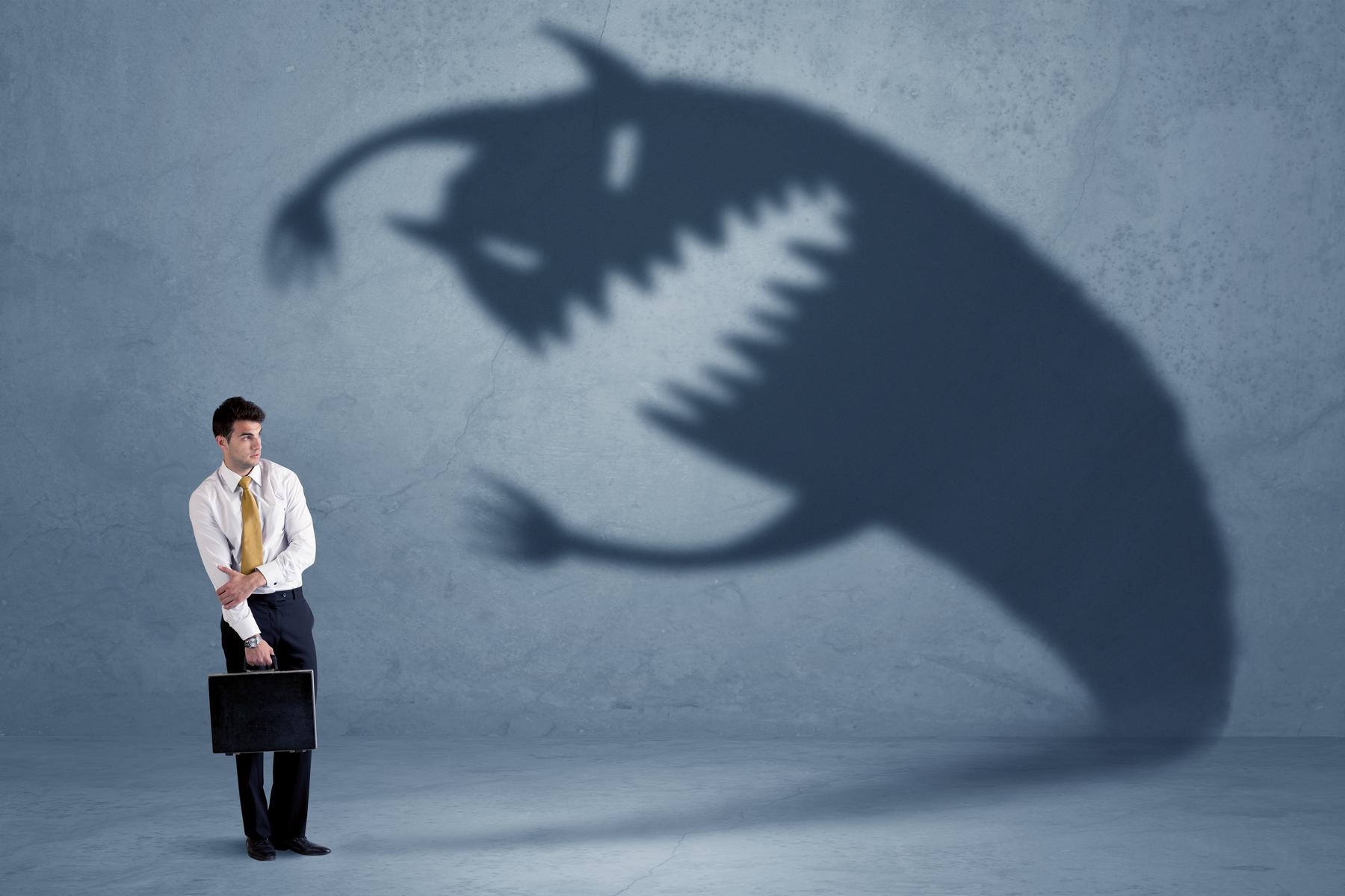 Chapter 3 | The "Commodity of Grades" 
and Extrinsic Motivation
WE OFTEN USE THE EXTRINSIC MOTIVATION OF POINTS EVEN MORE WITH STUDENTS:
Chapter 3 | The "Commodity of Grades" 
and Extrinsic Motivation
-FROM LOW INCOME FAMILIES
-WHO HAVE STRUGGLED ACADEMICALLY
-WHO HAVE BEEN HISTORICALLY UNDERSERVED
WE TRY TO BRIBE THEM WITH POINTS
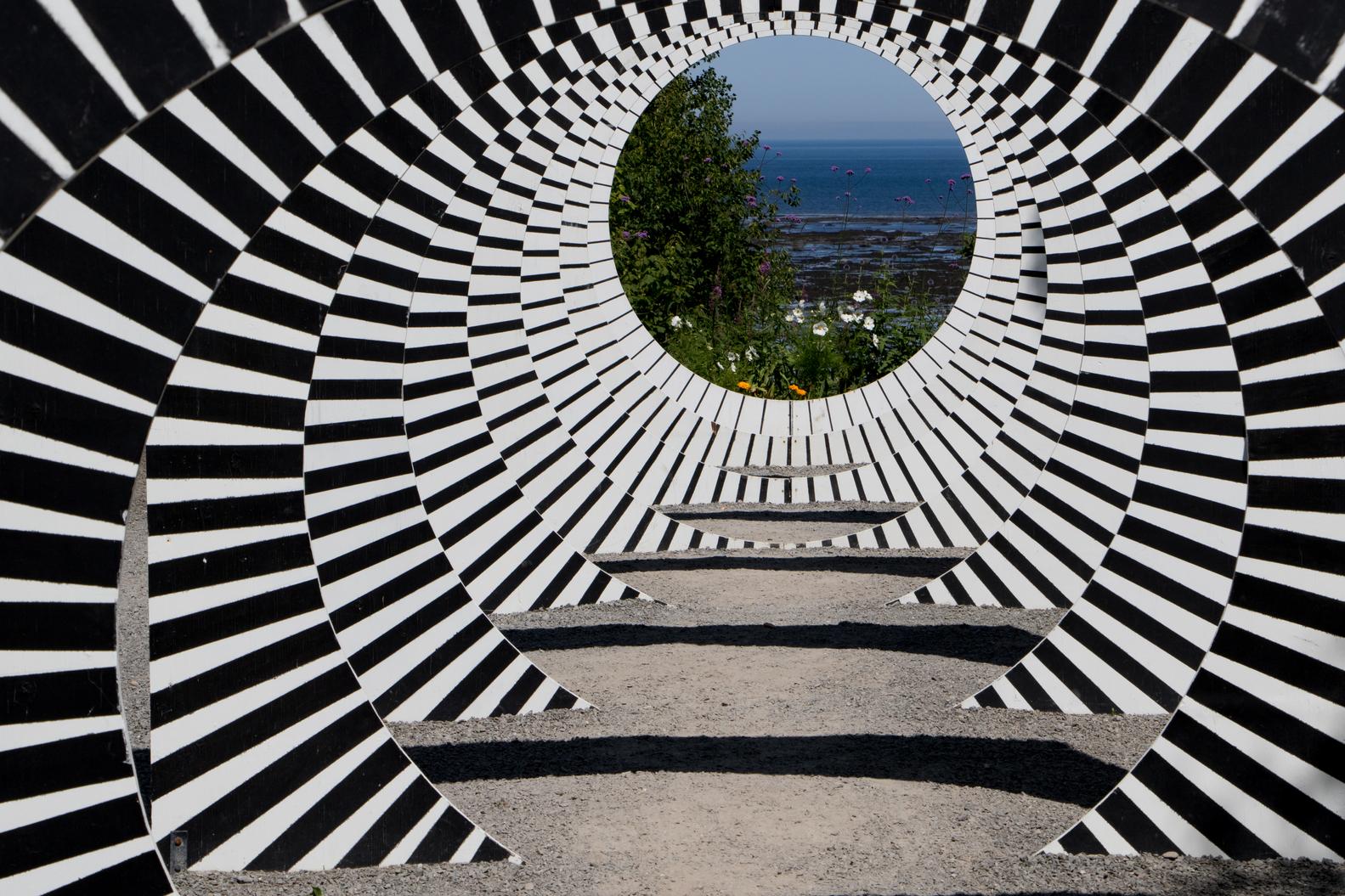 Chapter 3 | The "Commodity of Grades" 
and Extrinsic Motivation
BUT THIS ONLY CREATES 
THE ILLUSION OF 
ENGAGEMENT & MOTIVATION
"Using only extrinsic motivation incentives to inspire learning is a form of educational engineering that implicitly views students as inferior, inert, and in need of motivation. Such an orientation dims our awareness of learners' own determination 
and promotes their dependency." 
(Dr. Margery Ginsberg, 2015)
Chapter 3 | The "Commodity of Grades" 
and Extrinsic Motivation
We complain that some students only care about points or we wish we had more trusting relationships with students, 
but "our approach to grading 
may be to blame." 
(Feldman, 37)
Chapter 3 | The "Commodity of Grades" 
and Extrinsic Motivation
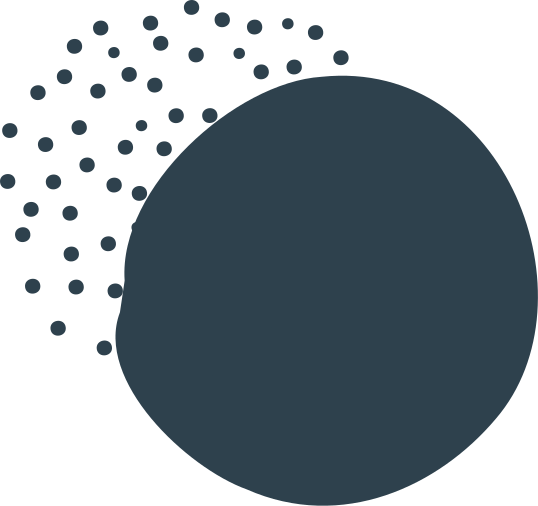 Discussion Question
How do "points" in grading, often used to incentivize compliance, divert a student's focus away from intrinsic motivation to learn and instead toward the teacher's extrinsic rewards?
Select a member to report out for your group number!
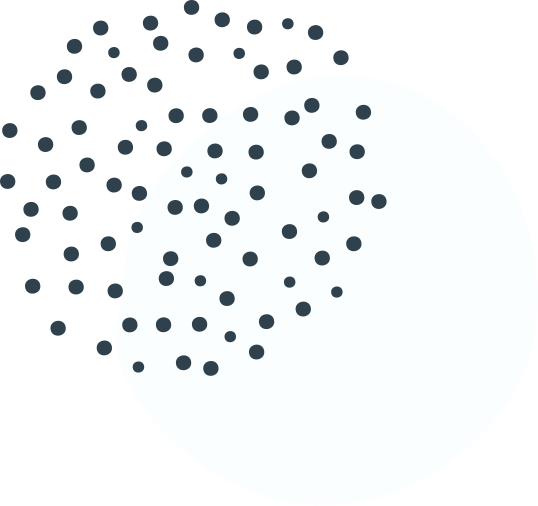 NEXT QUESTION
NEXT STEP
NEXT WEBINAR
Thank you 
for participating 
in this learning journey!
How effective are the use of points for students who are the least motivated and engaged? (Q4, p. 37)
Read and Reflect 
on Chapter 3
Tuesday, 6/16 @ 9am
Chapter 4 Preview
Traditional Grading Hides Information, Invites Biases, and Provides Misleading Information
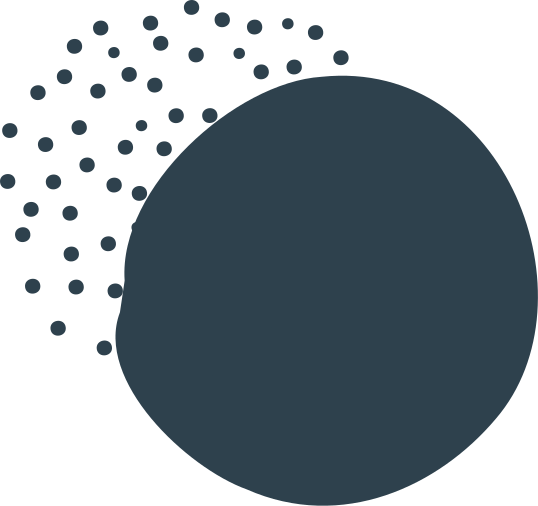 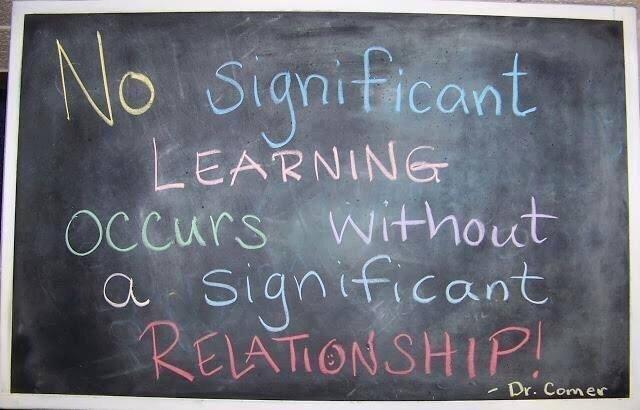 FINAL WORDS